Visualizing TLS Encryption
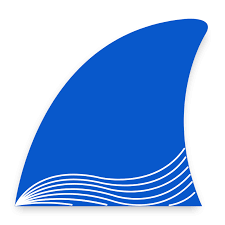 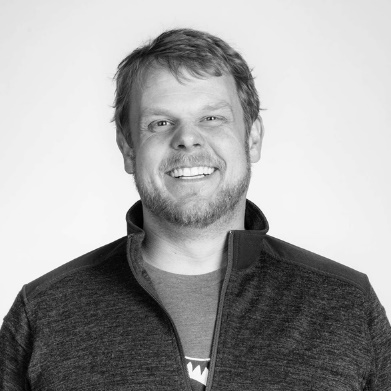 Ross Bagurdes
Bagurdes Technology LLC
Session Topics
SSL vs TLS
Encrypting Data
DH Key Exchange
Data Encryption Protocols
Decrypting TLS in Wireshark
https://tinyurl.com/y388zy8r
Web Browser Encryption
Web Browser Encryption
Negotiate Encryption Session
Secure Socket Layer (SSL)
Transport Layer Security (TLS)
Encryption Protocols
RSA
Diffie Hellman
ECDHE
3DES
AES
ChaCha20
Web Browser Encryption
Negotiate Encryption Session
Secure Socket Layer (SSL)
Transport Layer Security (TLS)
Encryption Protocols
RSA
Diffie Hellman
ECDHE
3DES
AES
ChaCha20
Web Browser Encryption
Negotiate Encryption Session
Secure Socket Layer (SSL)
Transport Layer Security (TLS)
Encryption Protocols
RSA
Diffie Hellman
ECDHE
3DES
AES
ChaCha20
1994
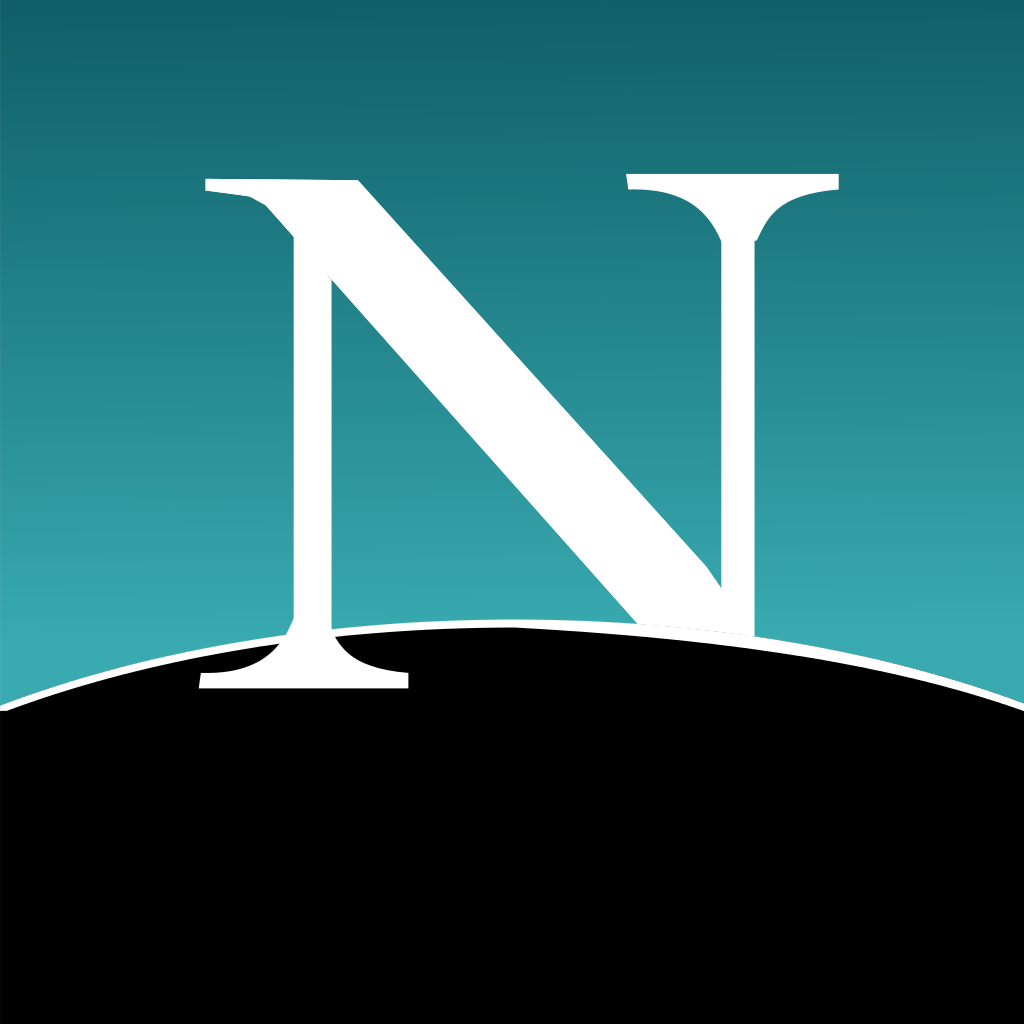 Netscape Navigator
1994
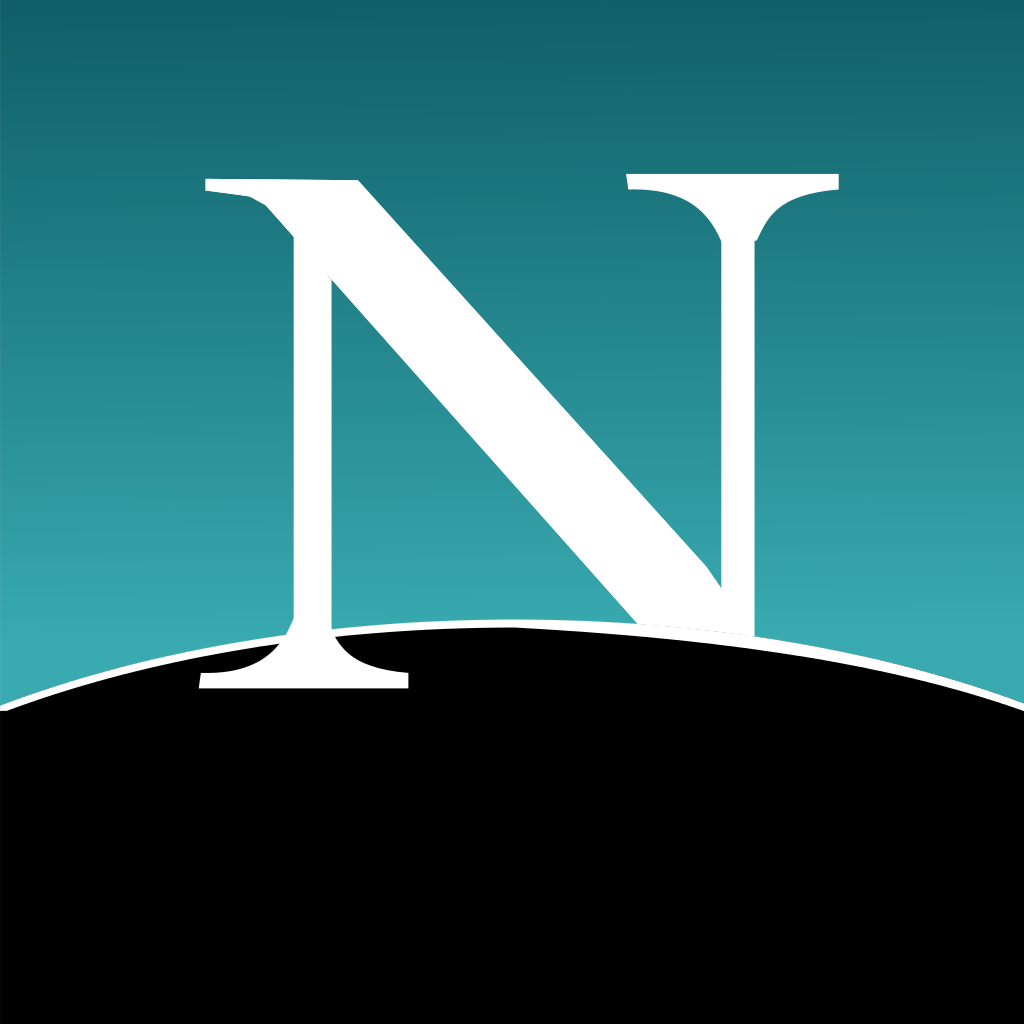 SSLv2
Netscape Navigator
1995
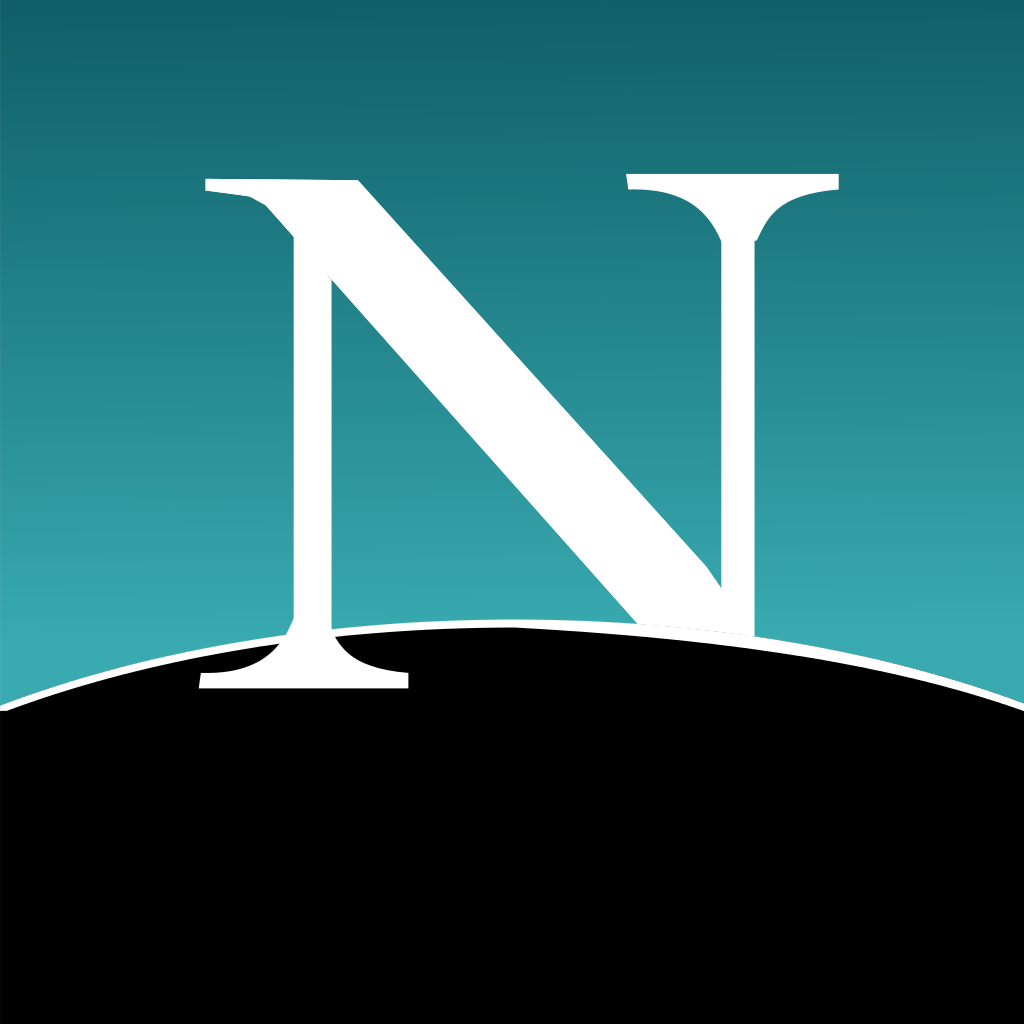 SSLv3
Netscape Navigator
1995
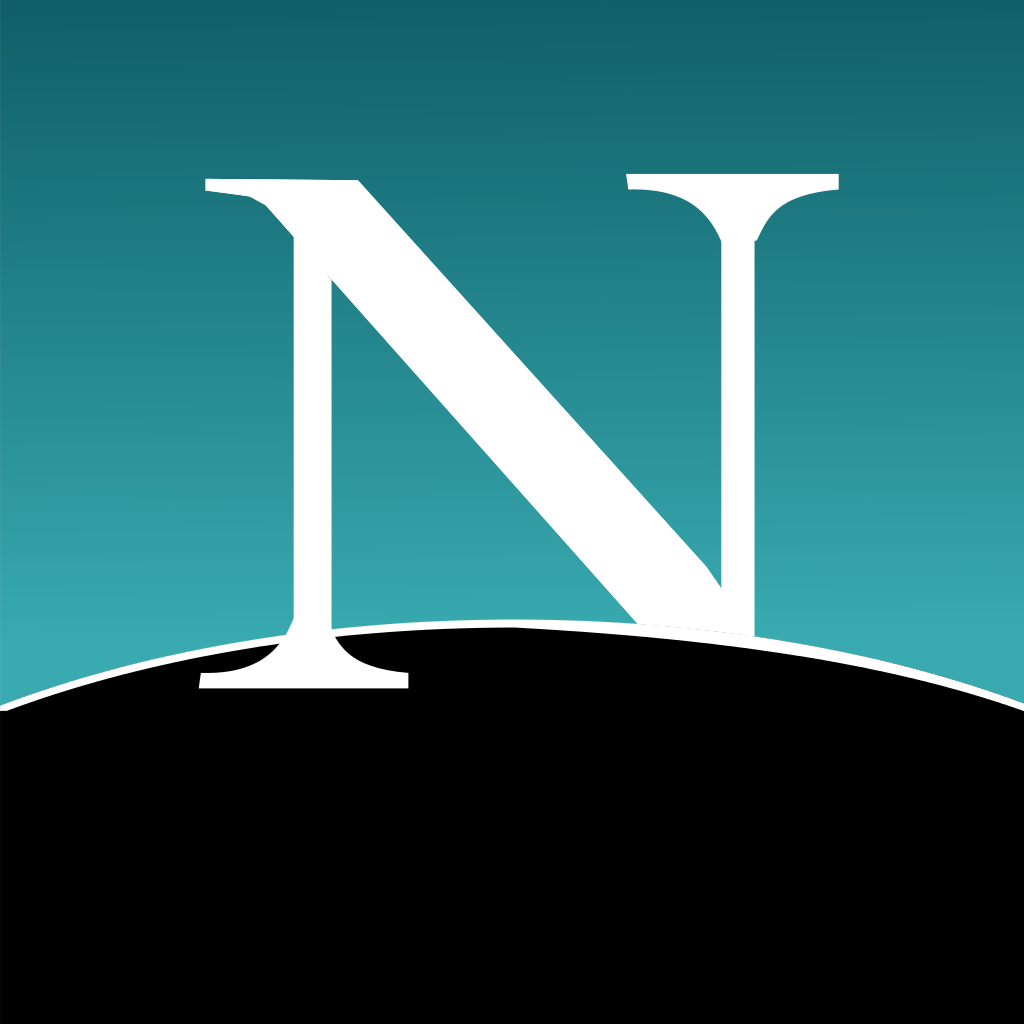 Netscape Navigator
SSLv3
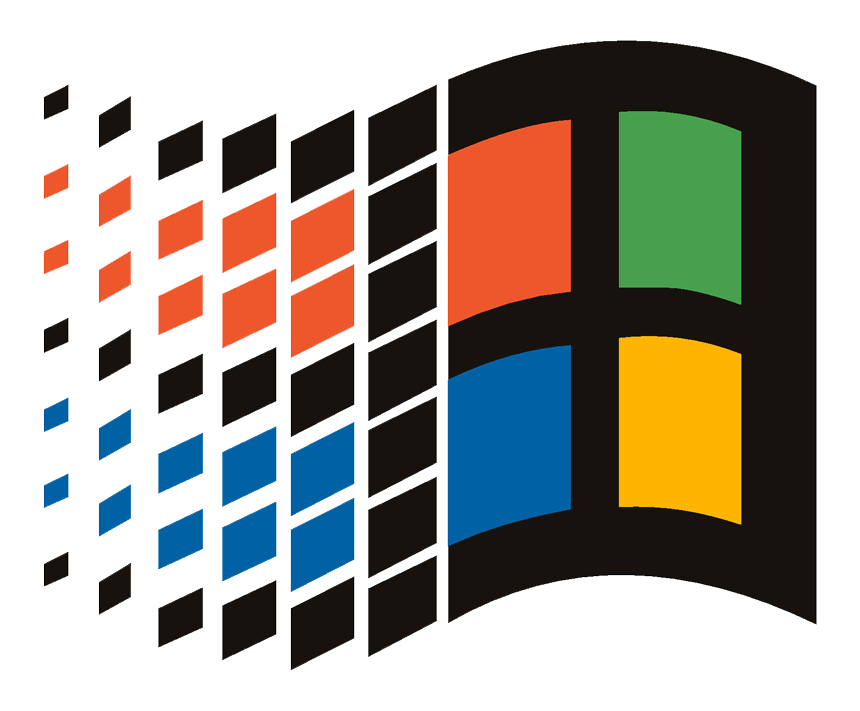 1995
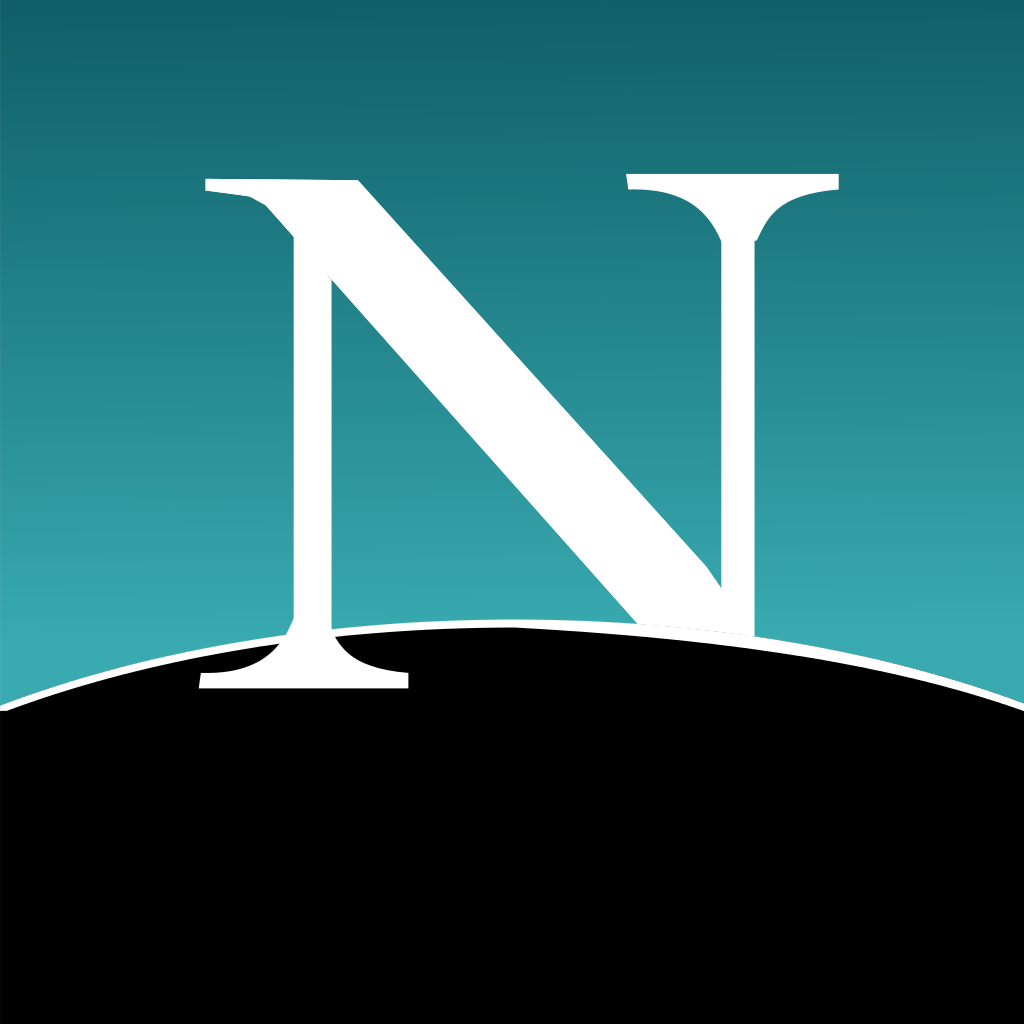 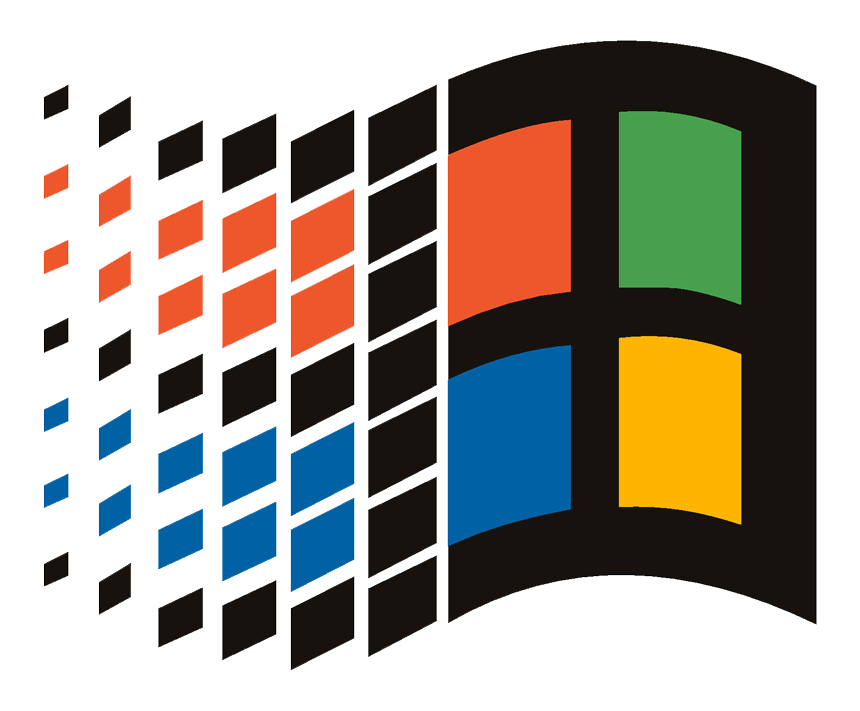 Netscape Navigator
SSLv3
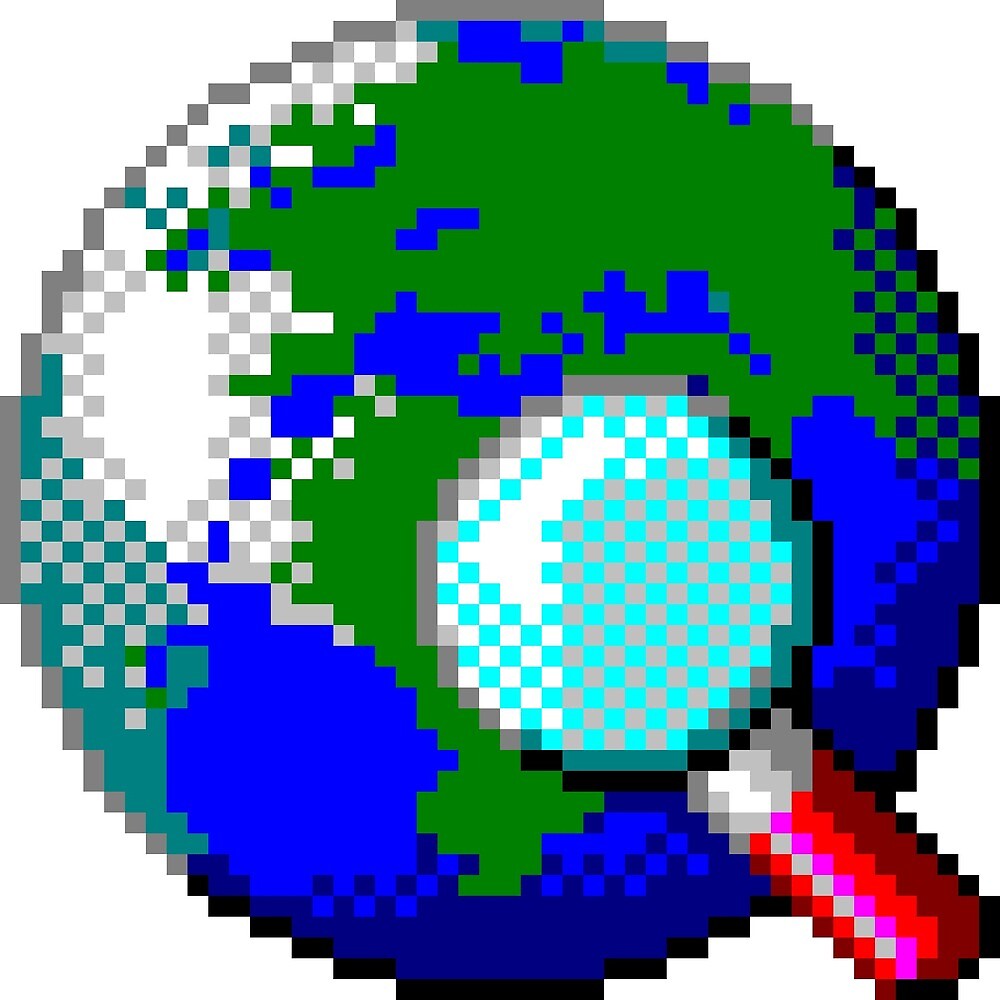 1995
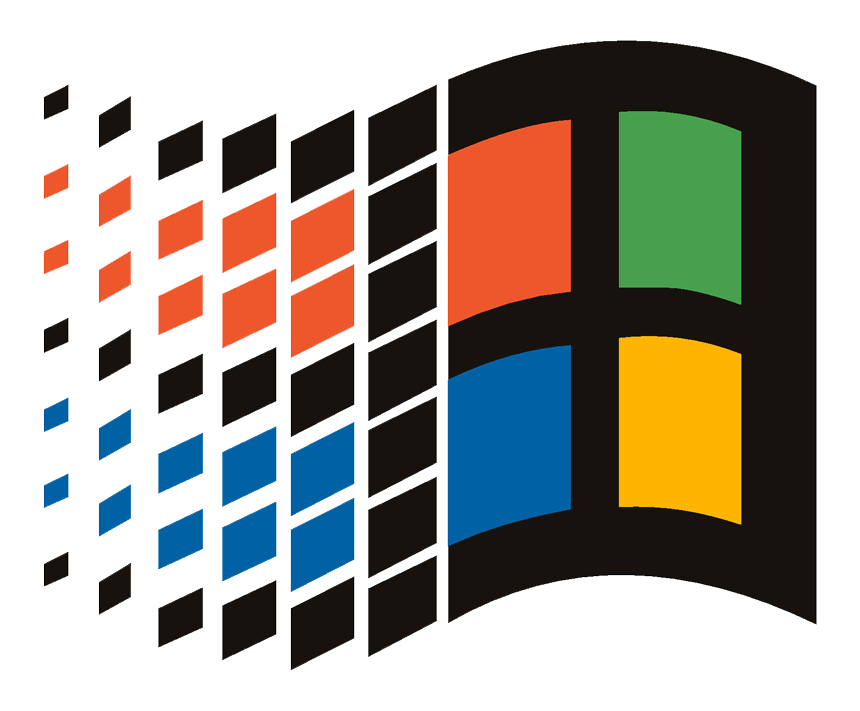 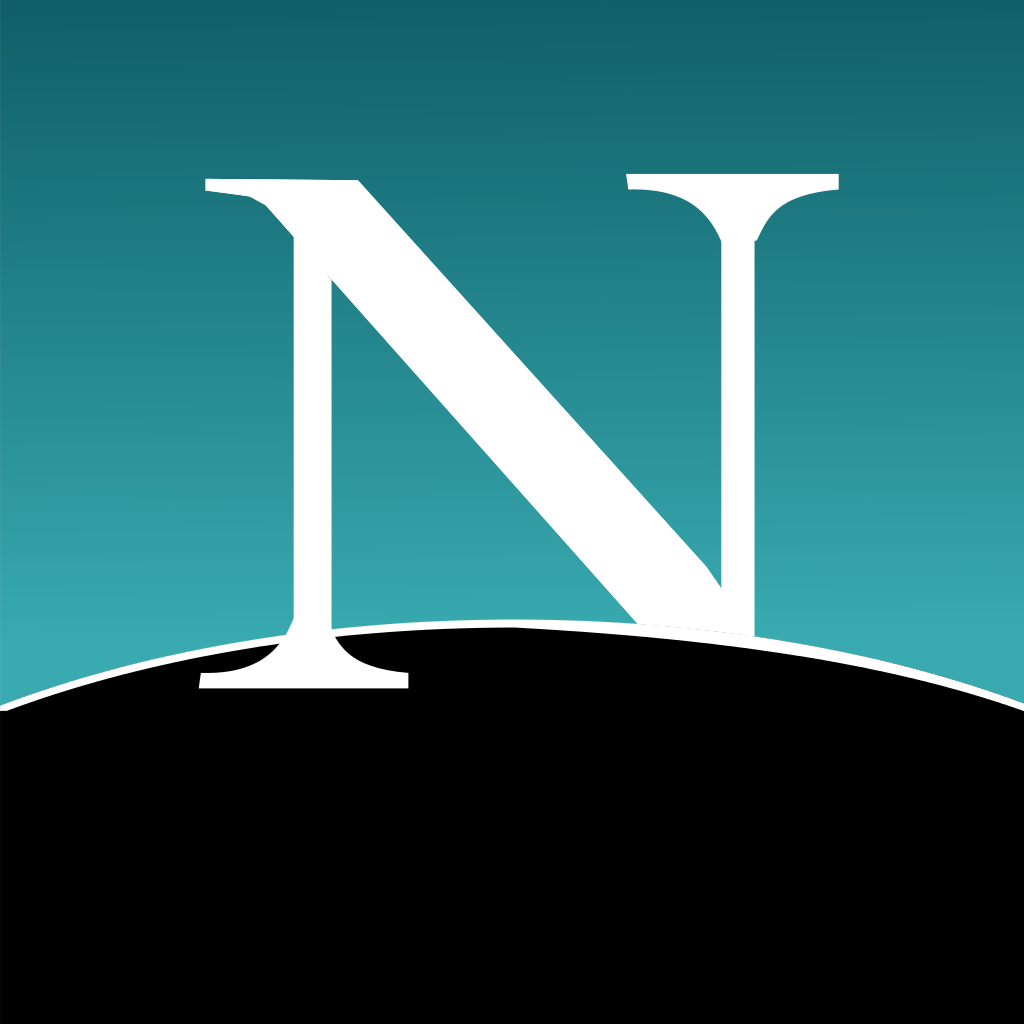 Netscape Navigator
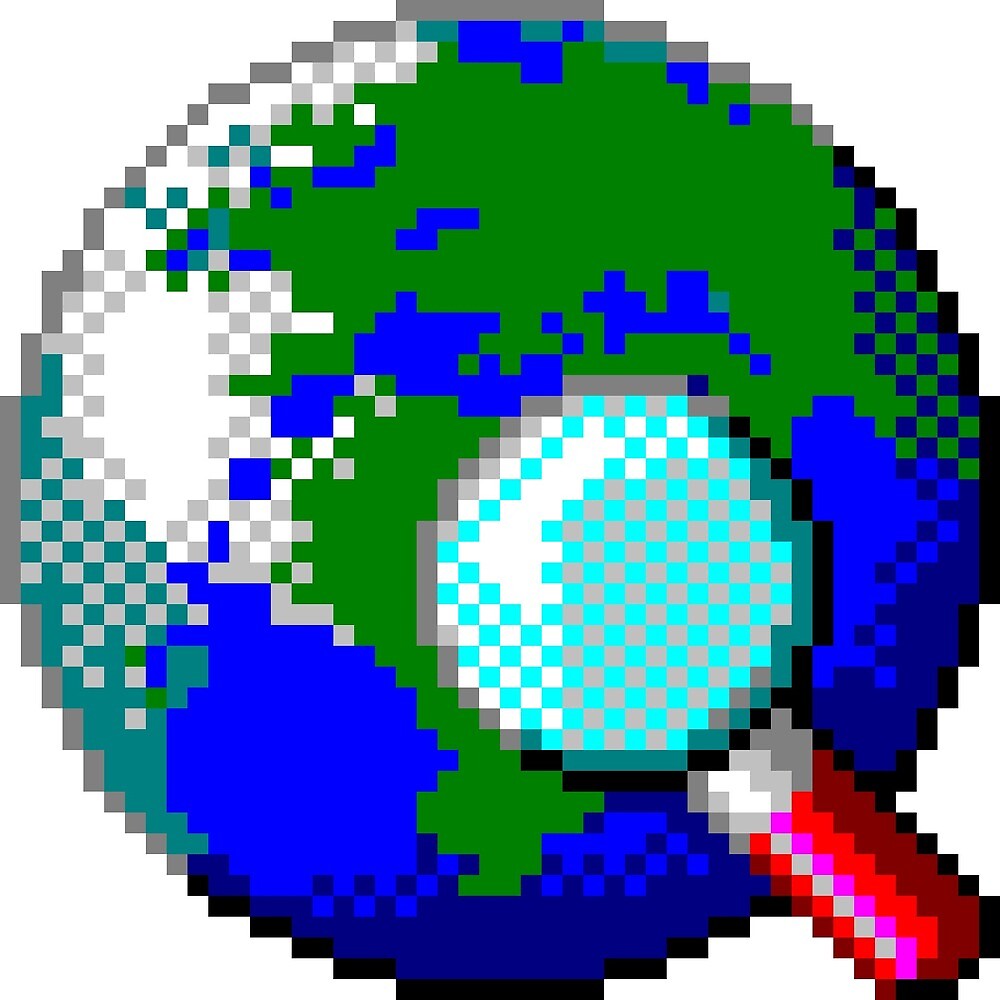 SSLv3
Shall We Play a Game?
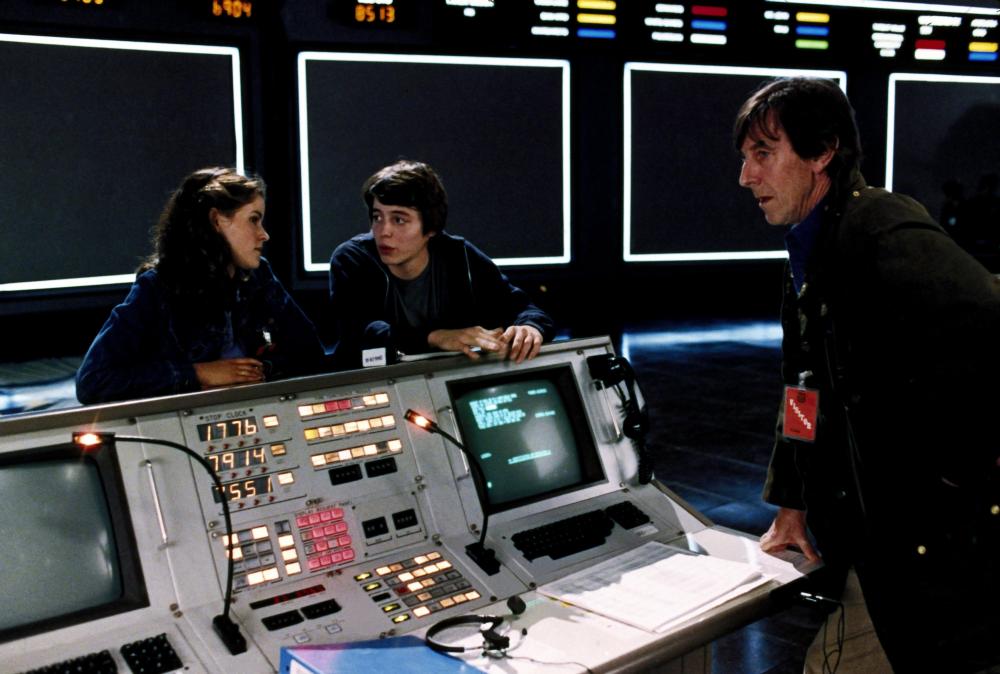 1999
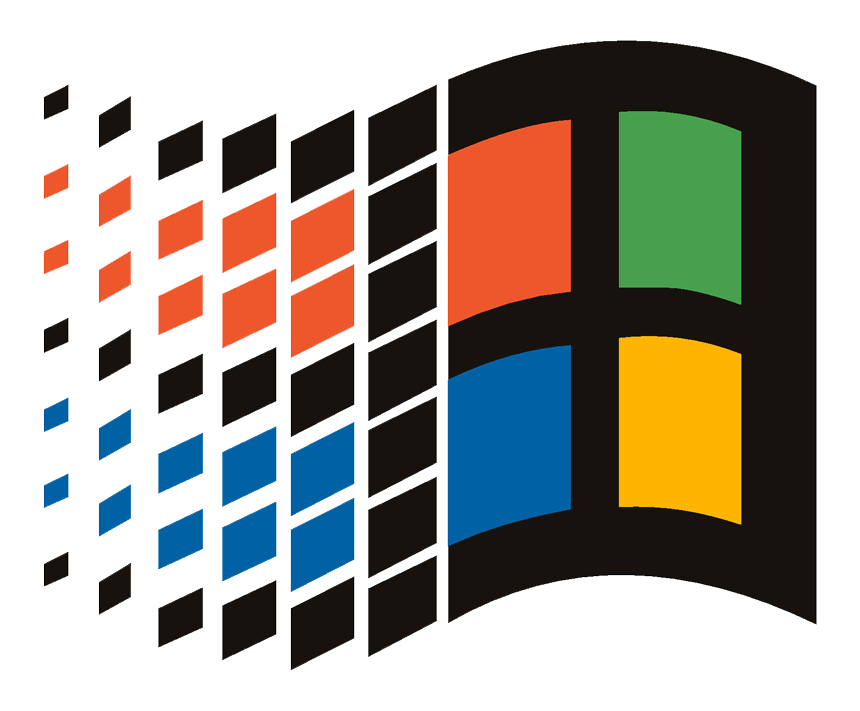 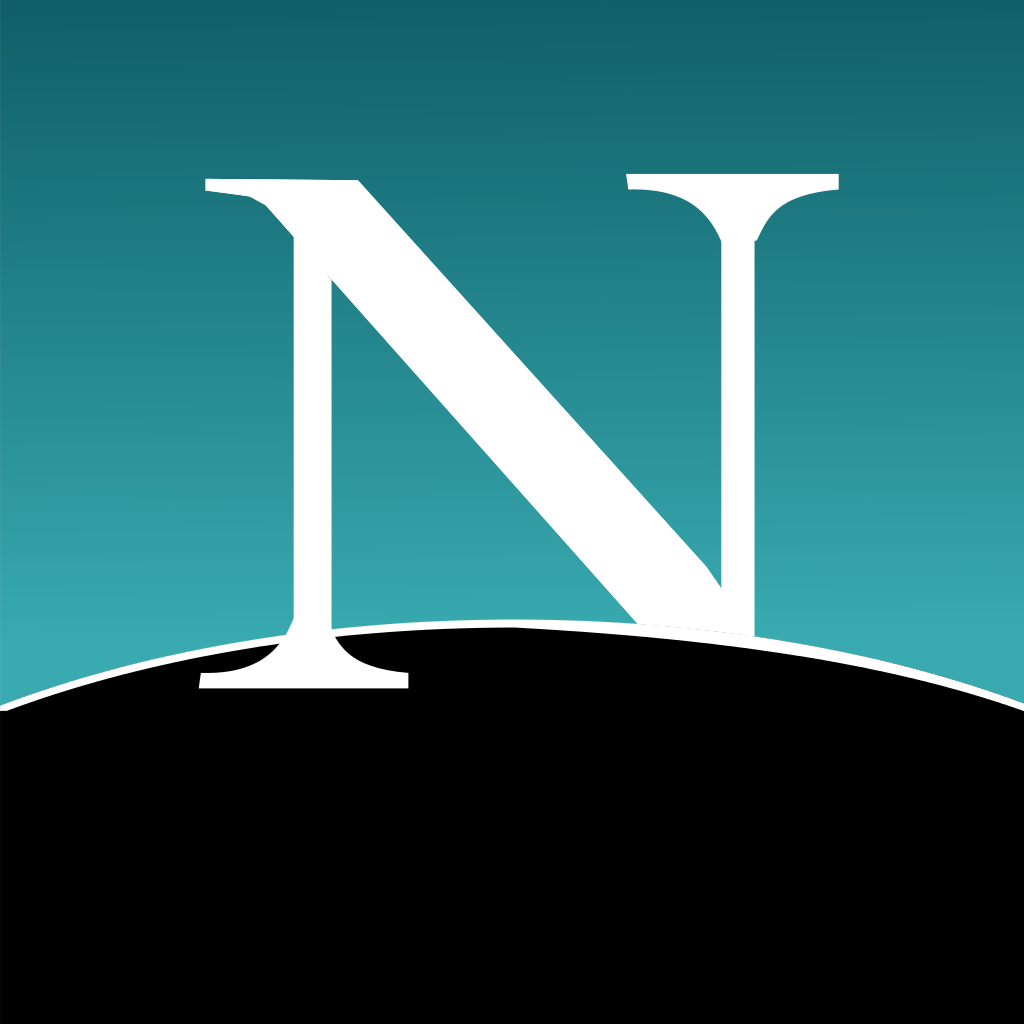 Netscape Navigator
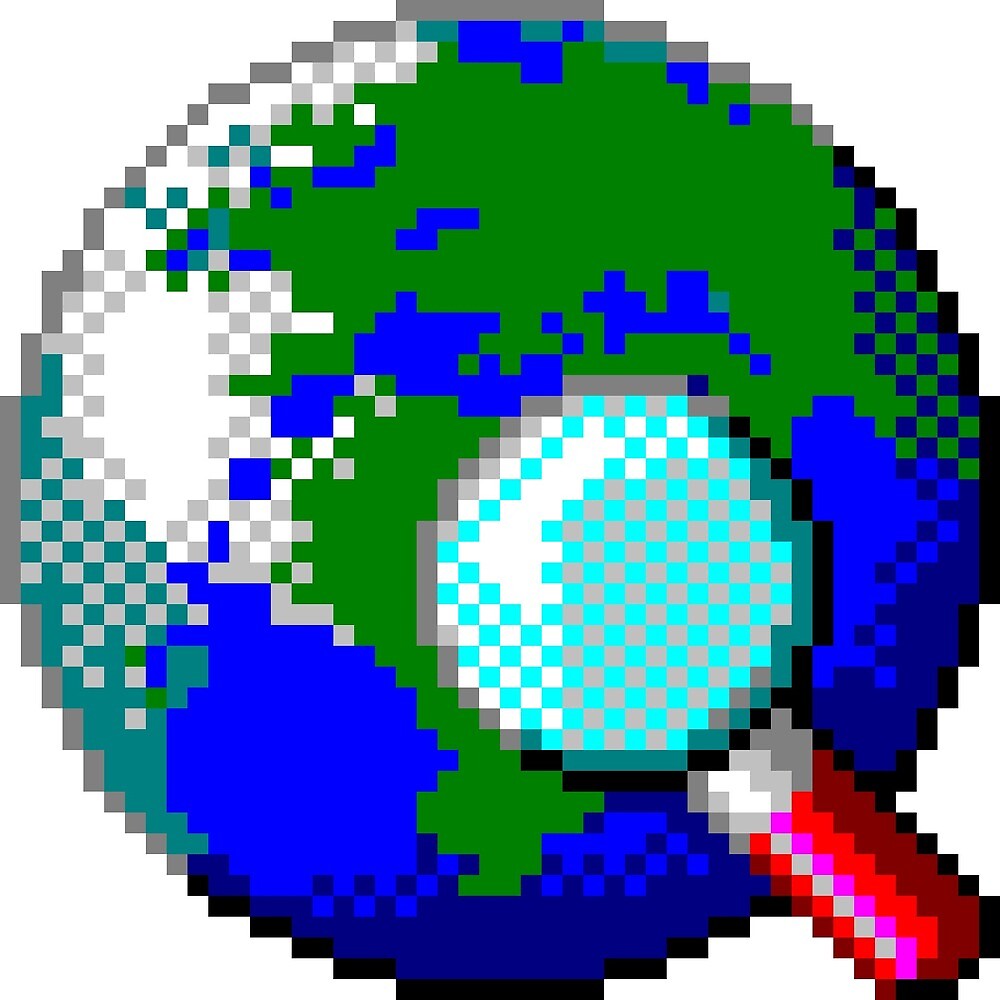 SSLv3
TLS
TLS v1.2
TLS v1.3
1999
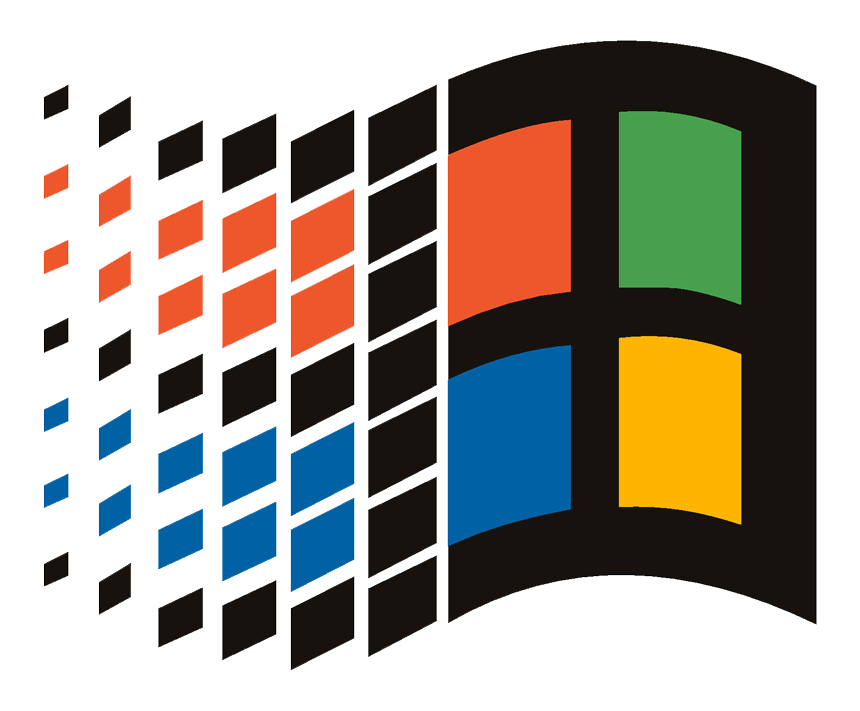 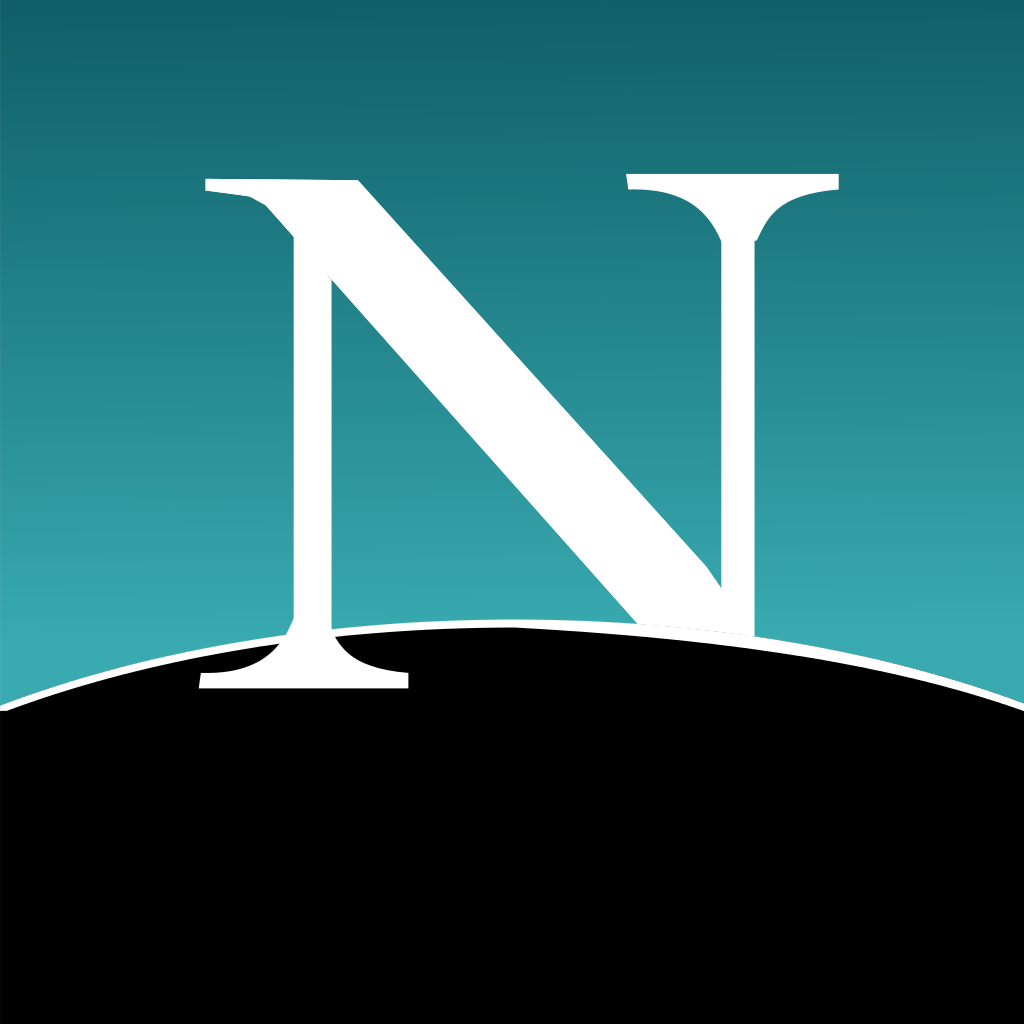 TLS
Netscape Navigator
TLS v1.2
TLS v1.3
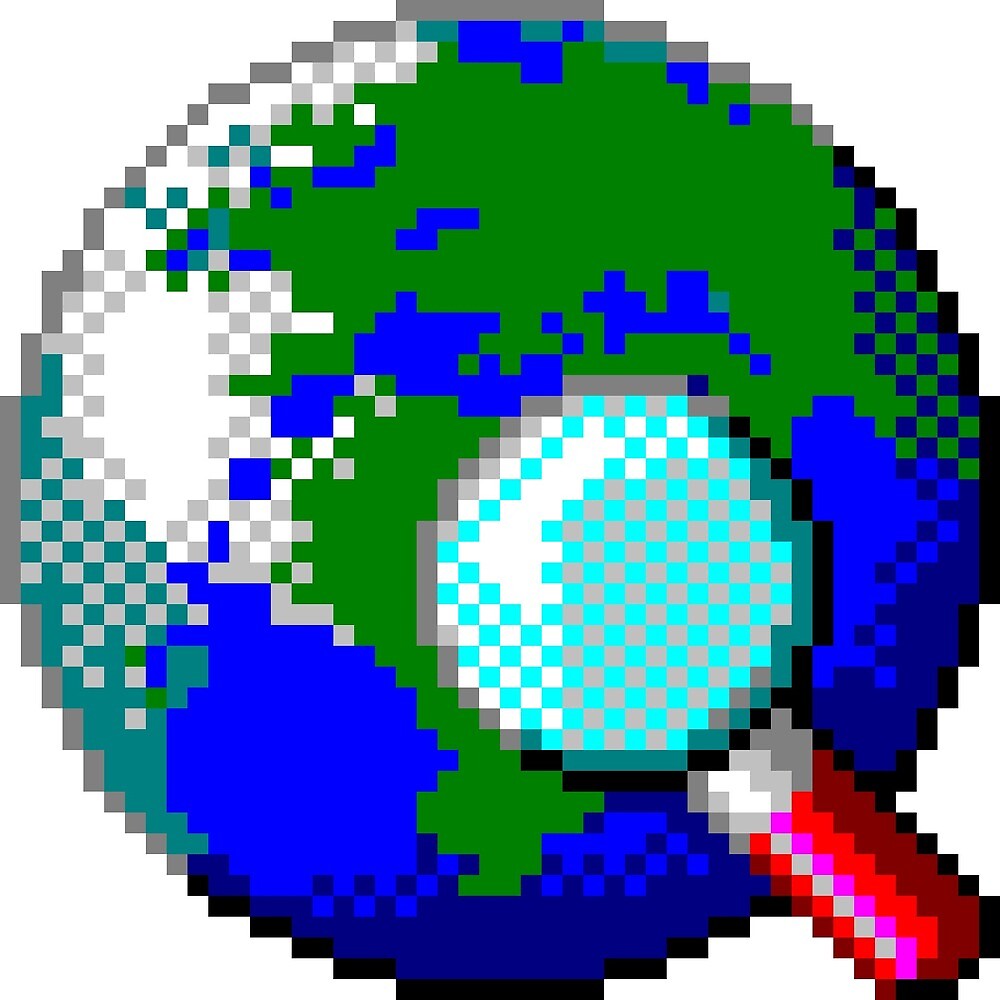 SSLv3
TLS
Current TLS Versions
TLS v1.3
TLS v1.2
Data Encryption Basics
Encrypting Communication
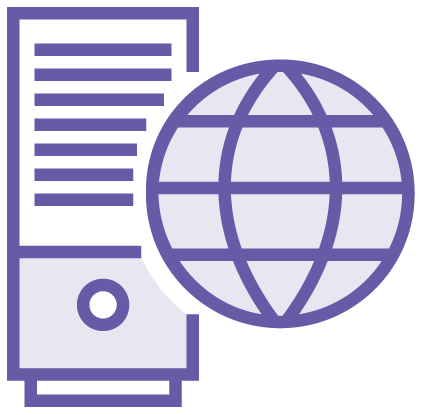 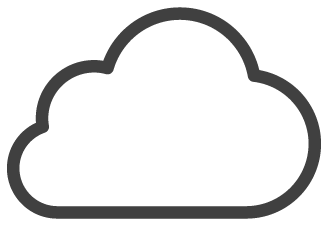 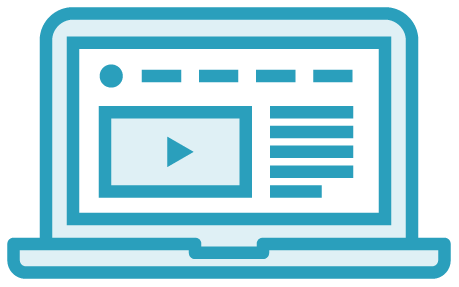 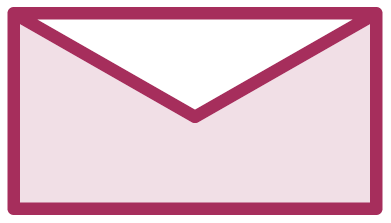 HTTPs Client
HTTPs Server
Encrypting Communication
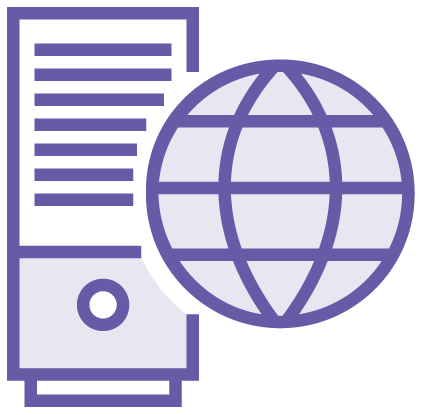 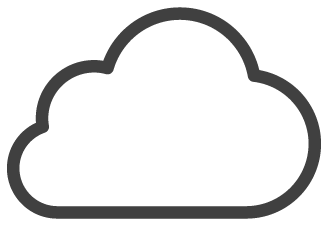 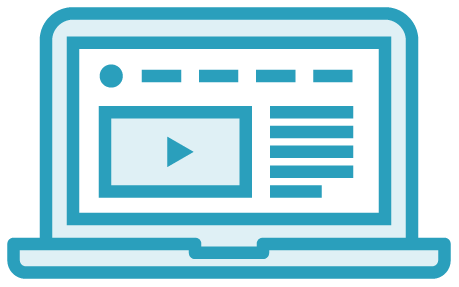 HTTPs Client
HTTPs Server
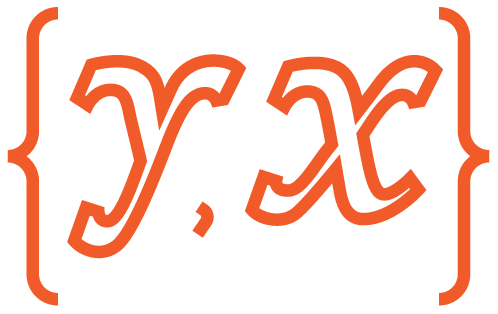 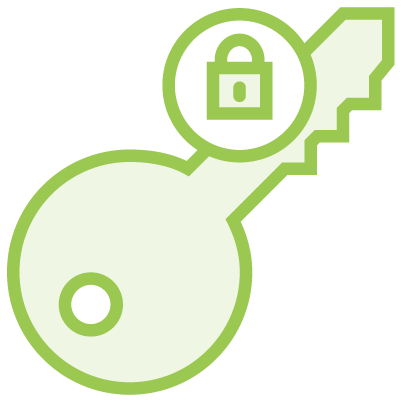 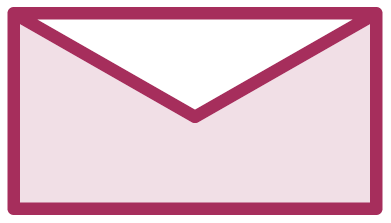 +
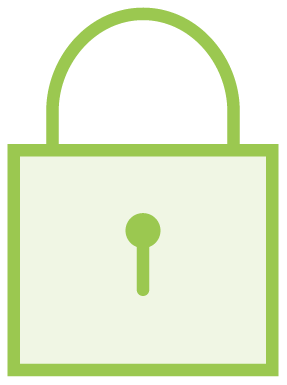 Encrypting Communication
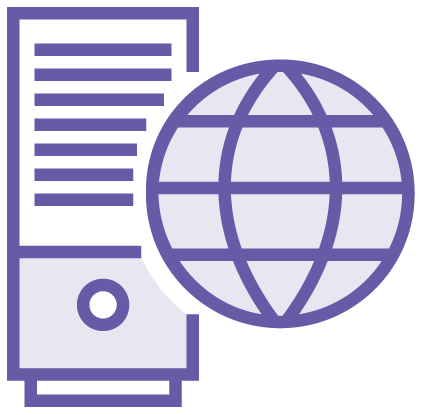 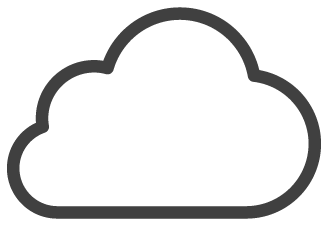 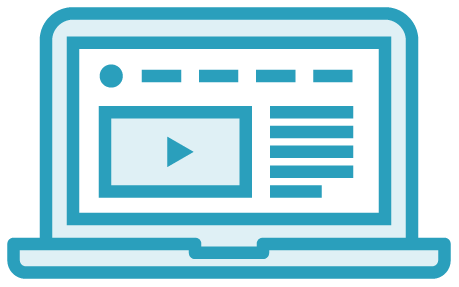 HTTPs Client
HTTPs Server
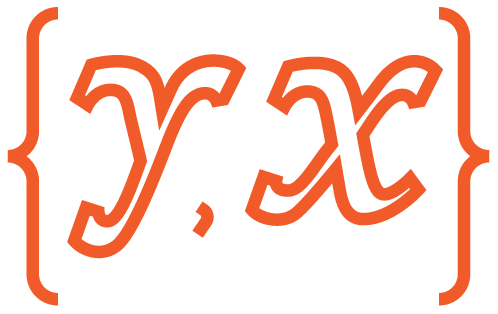 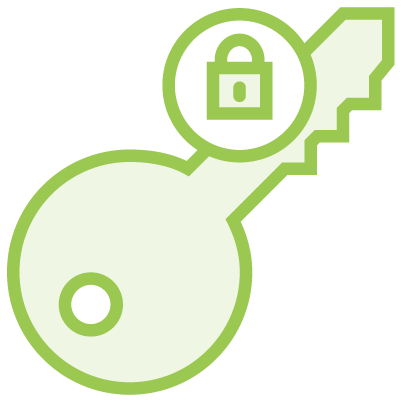 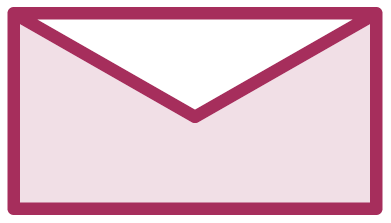 +
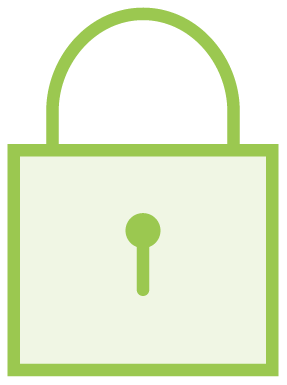 Encrypting Communication
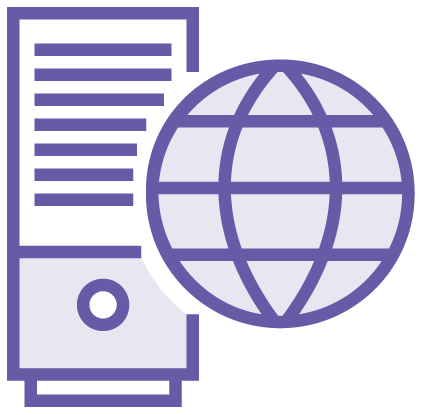 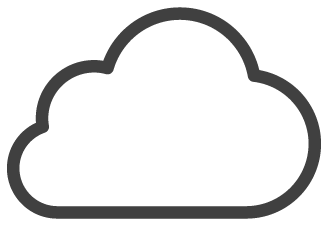 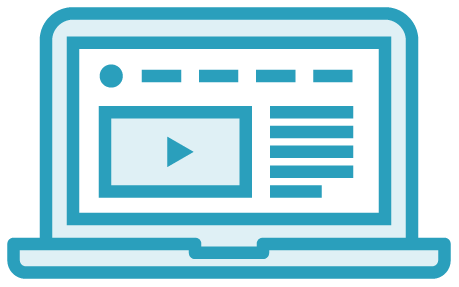 HTTPs Client
HTTPs Server
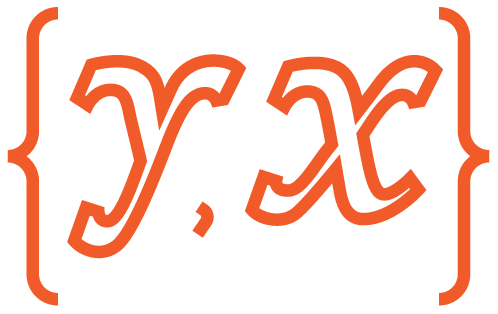 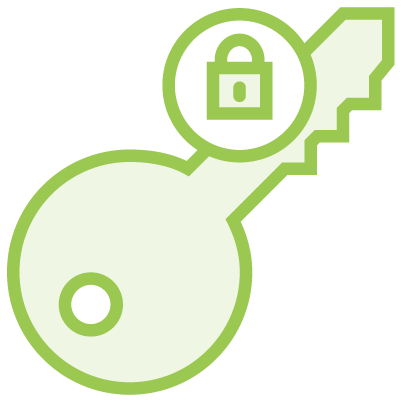 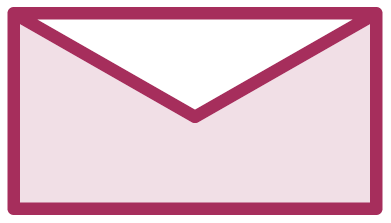 +
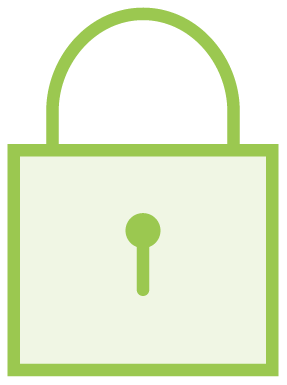 Encrypting Communication
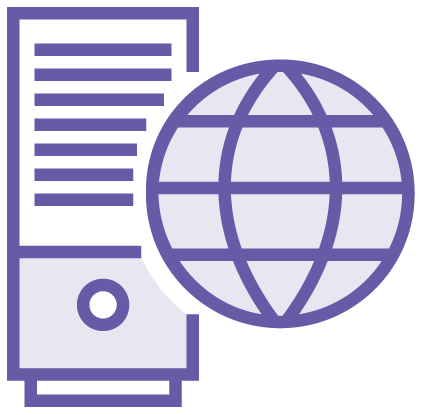 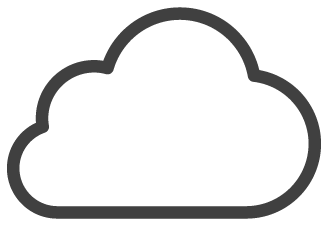 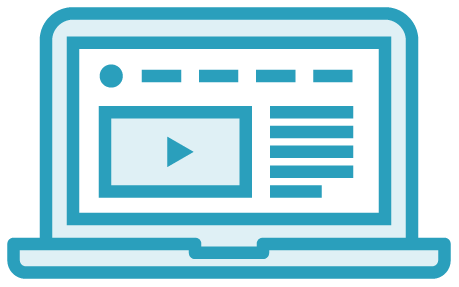 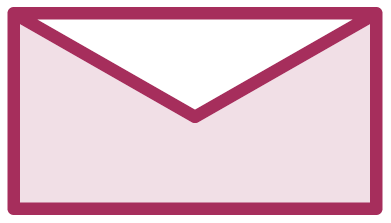 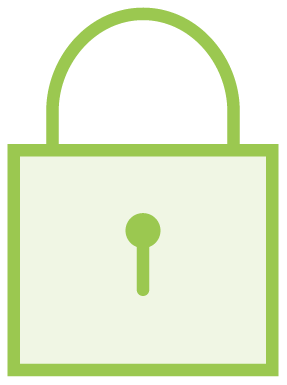 HTTPs Client
HTTPs Server
Encrypting Communication
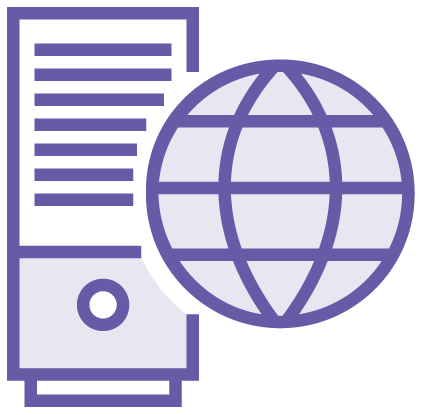 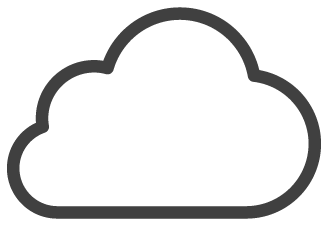 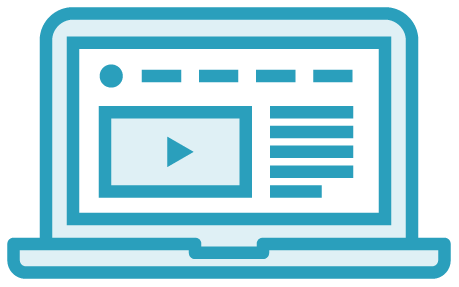 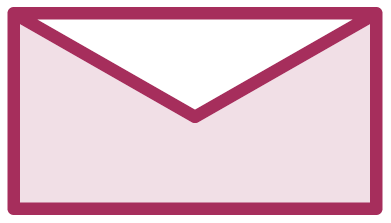 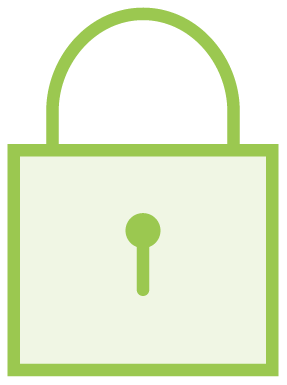 HTTPs Client
HTTPs Server
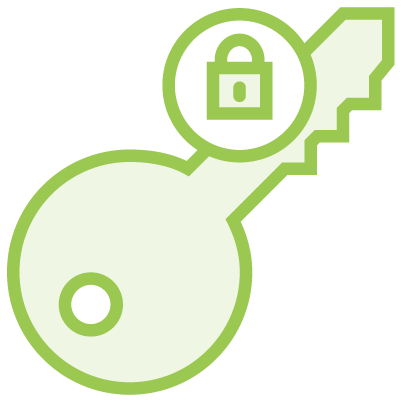 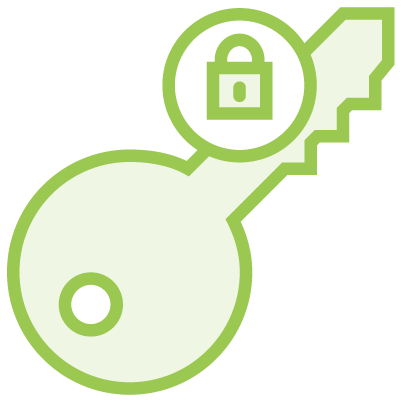 secretkey
secretkey
Encrypting Communication
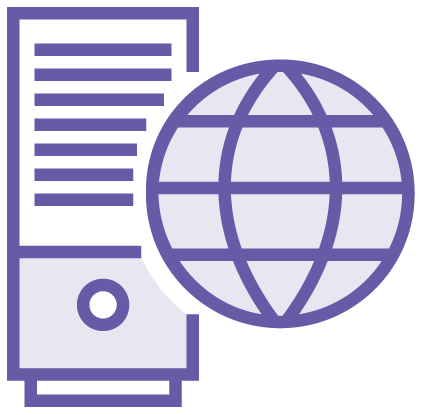 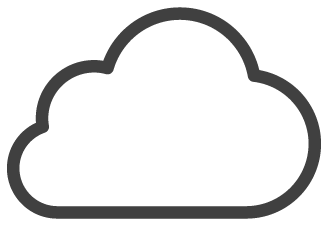 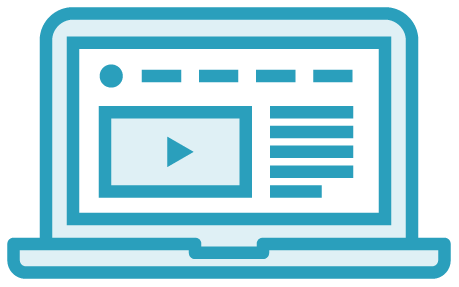 HTTPs Client
HTTPs Server
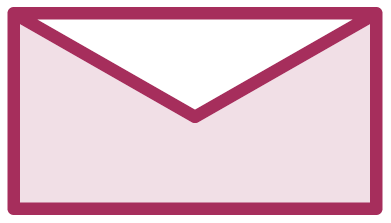 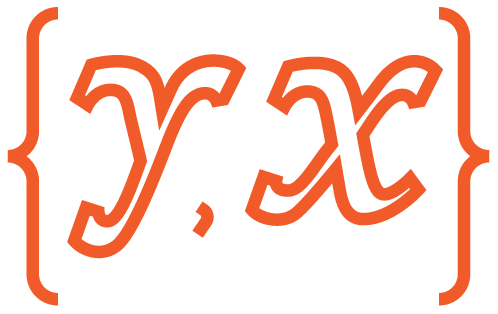 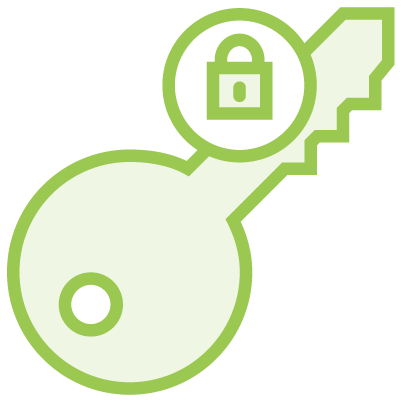 +
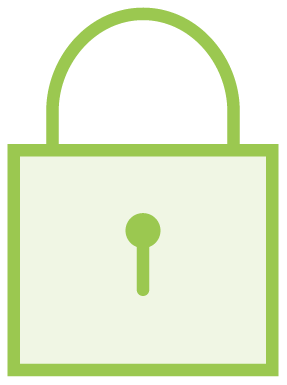 Encrypting Communication
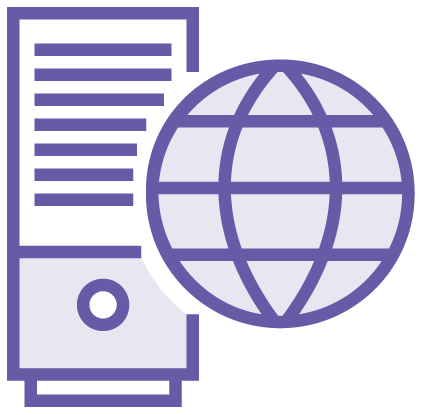 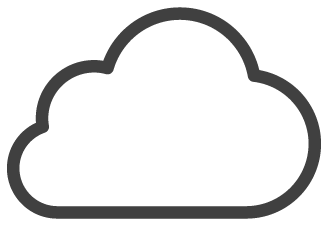 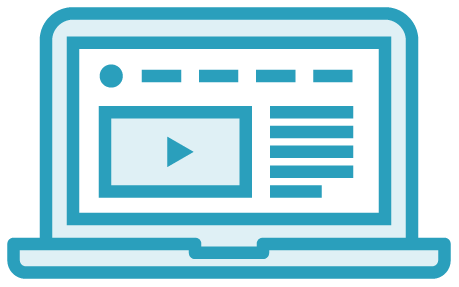 HTTPs Client
HTTPs Server
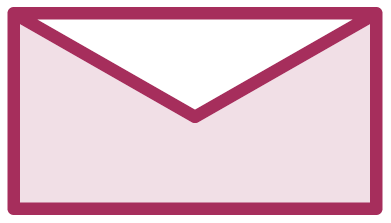 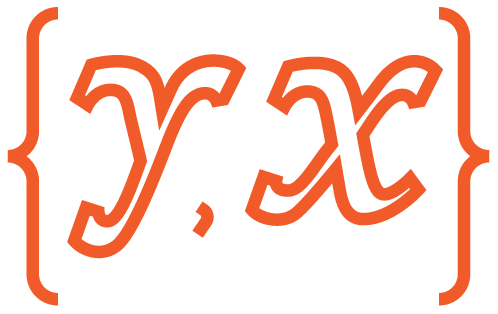 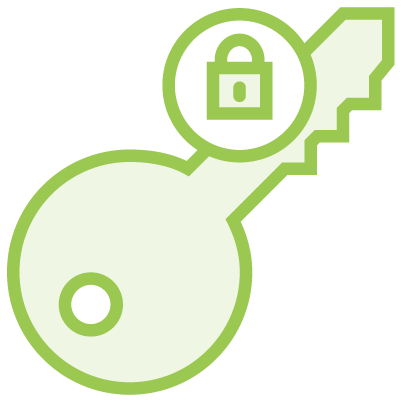 +
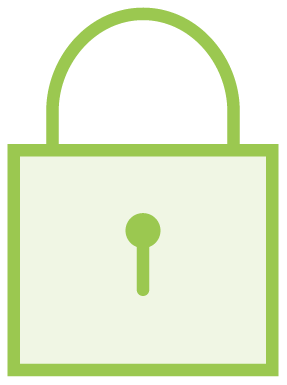 Encrypting Communication
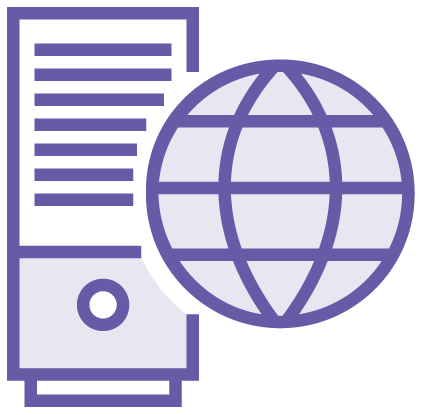 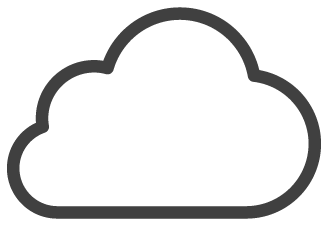 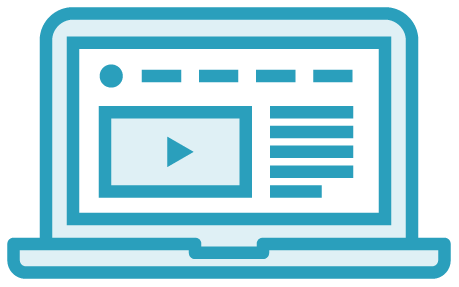 HTTPs Client
HTTPs Server
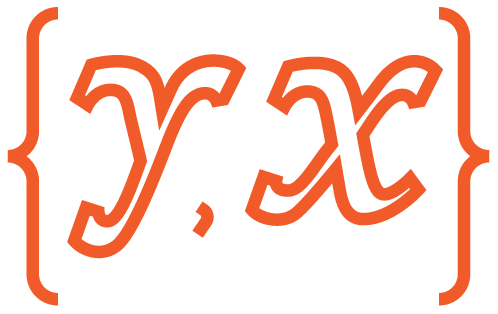 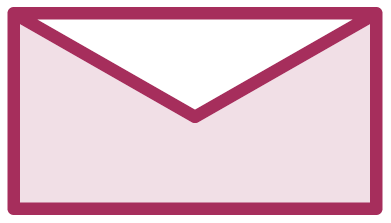 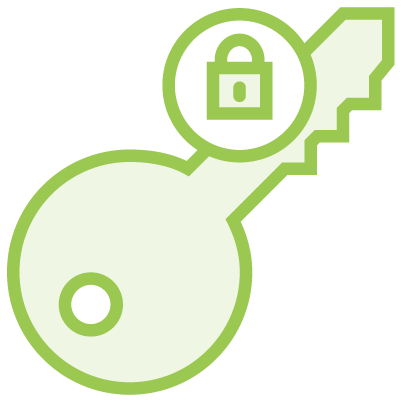 +
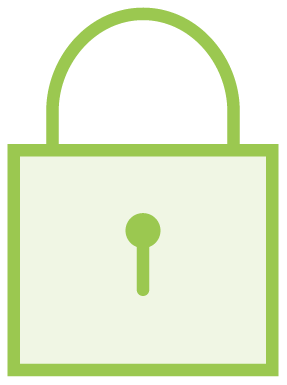 Encrypting Communication
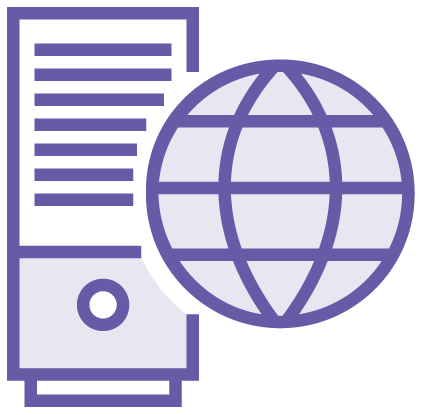 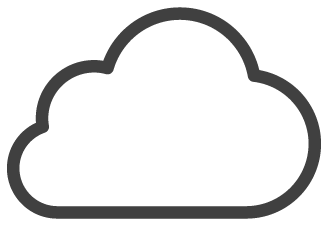 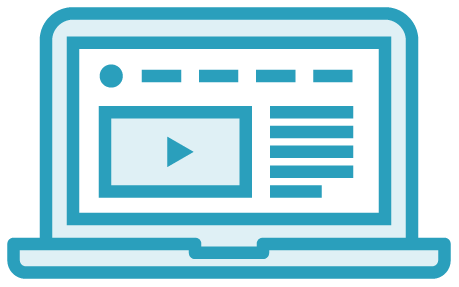 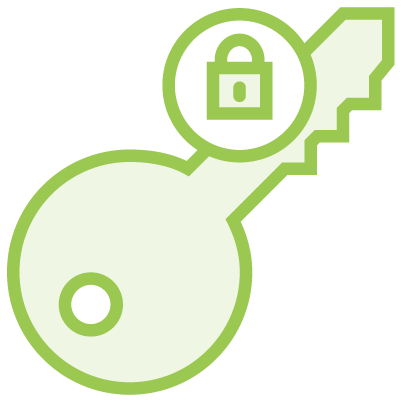 HTTPs Client
HTTPs Server
Encrypting Communication
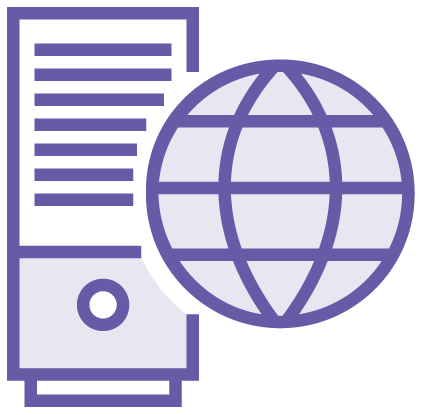 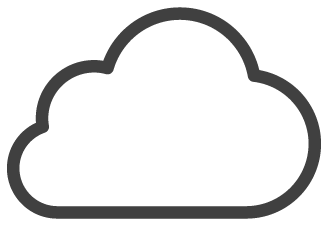 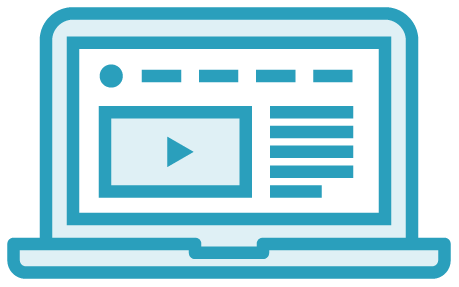 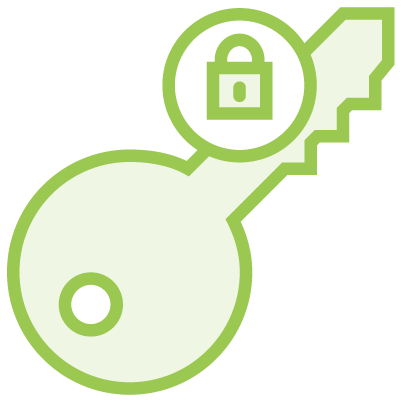 HTTPs Client
HTTPs Server
TLS Encryption
Data      Encryption
Key         Exchange
Handshake Integrity
TLS Encryption
Key         Exchange
Data      Encryption
Handshake Integrity
Diffie-Hellman Key Exchange
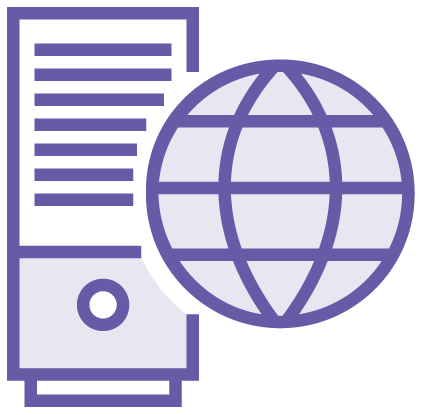 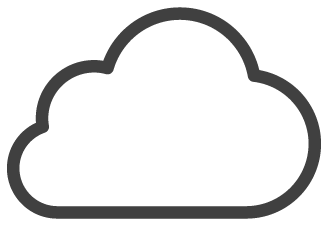 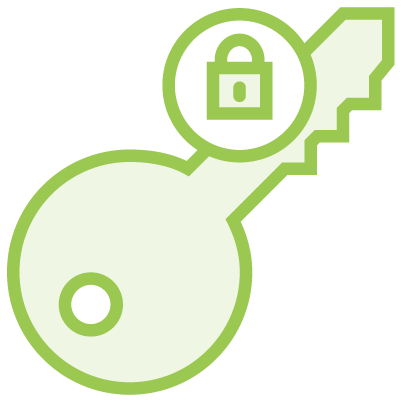 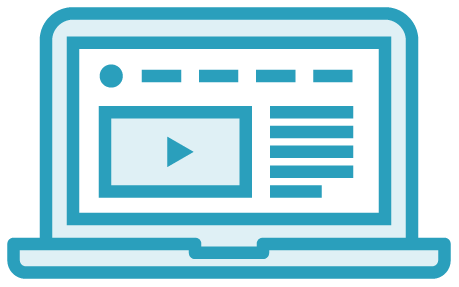 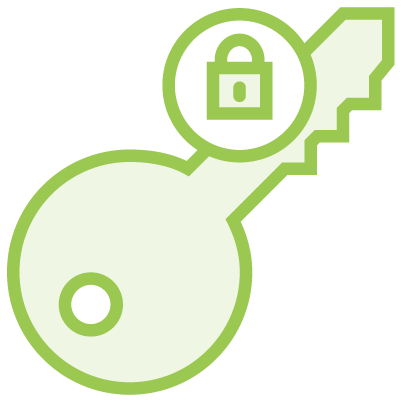 HTTPs Client
HTTPs Server
Diffie-Hellman Key Exchange
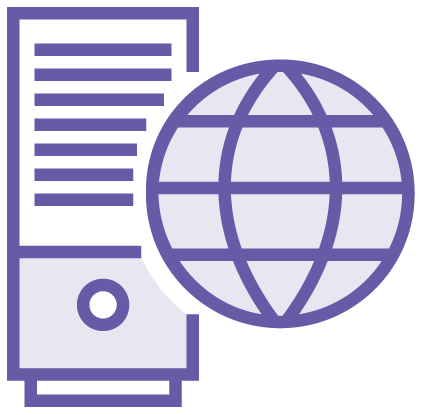 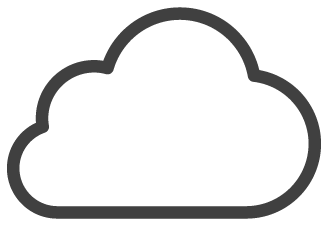 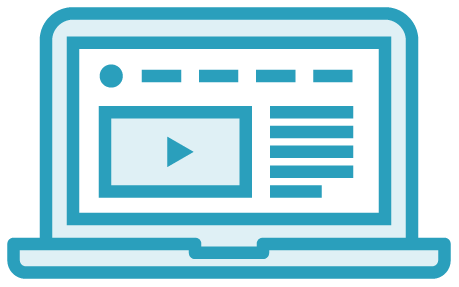 HTTPs Client
HTTPs Server
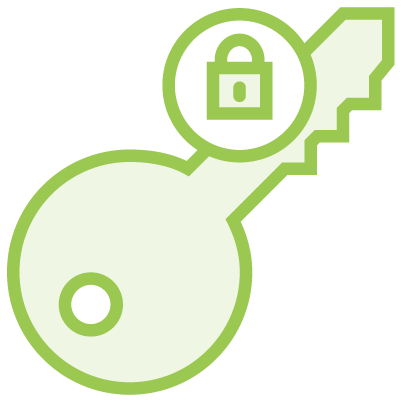 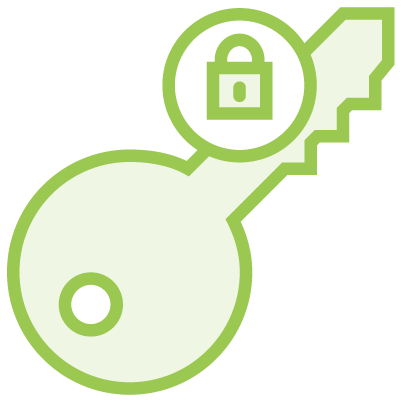 Diffie-Hellman Key Exchange
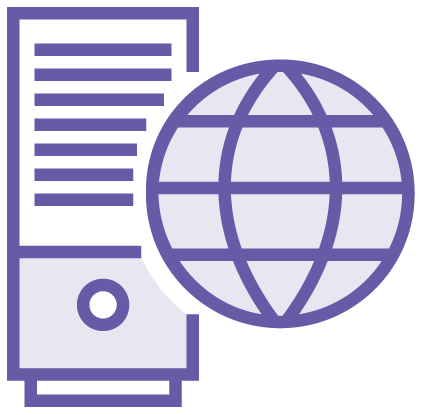 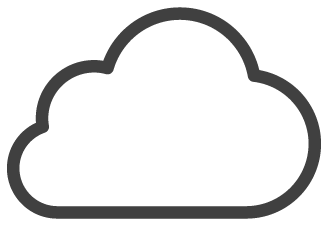 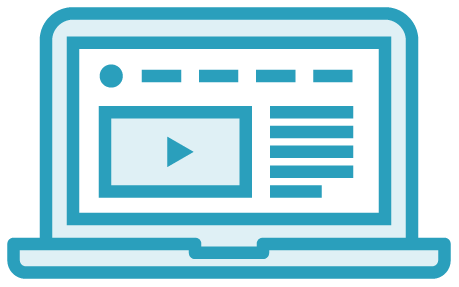 HTTPs Client
HTTPs Server
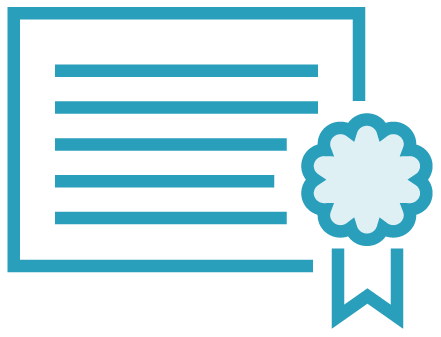 p = 149
g = 17
Diffie-Hellman Key Exchange
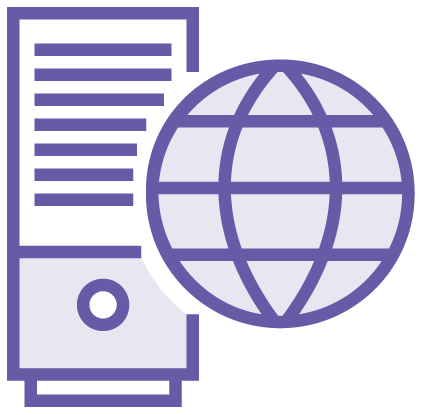 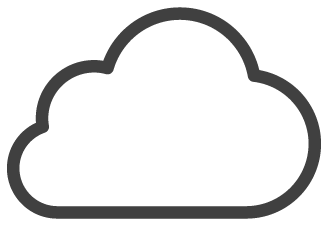 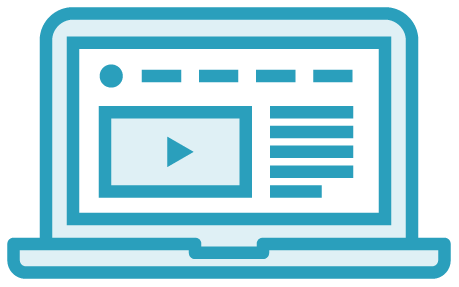 HTTPs Client
HTTPs Server
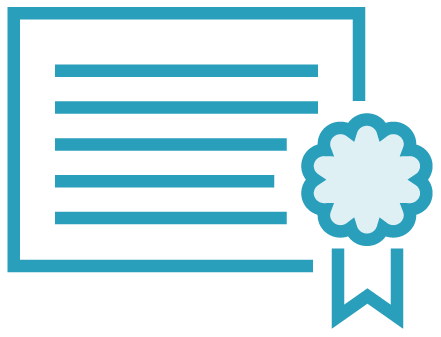 p = 149
g = 17
Diffie-Hellman Key Exchange
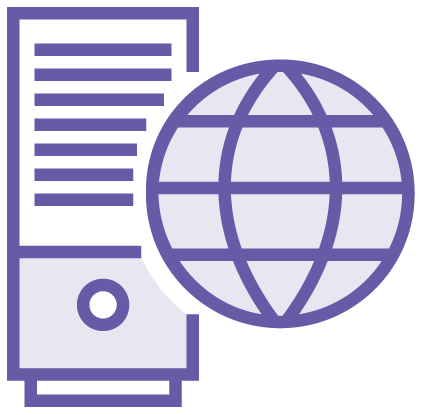 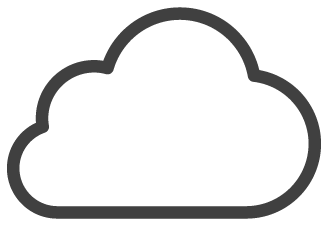 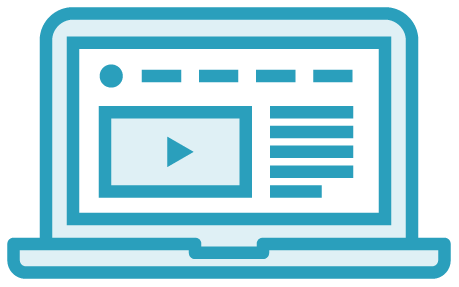 p = 149
g = 17
HTTPs Client
HTTPs Server
Public
Key
a = 8
Private
Key
Diffie-Hellman Key Exchange
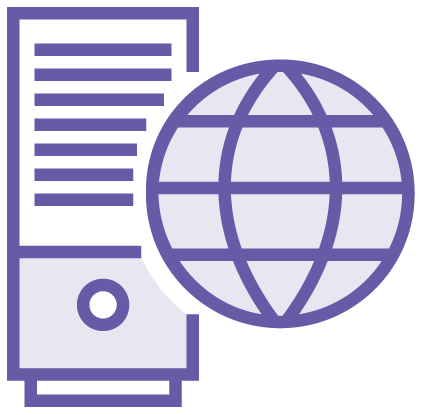 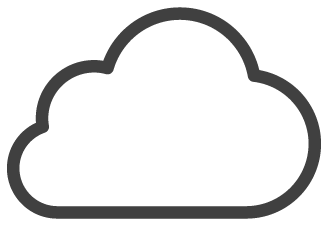 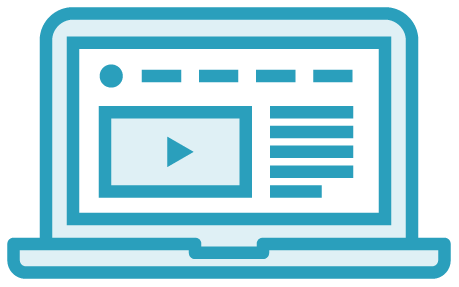 p = 149
g = 17
HTTPs Client
HTTPs Server
a = 8
Private
Key
Diffie-Hellman Key Exchange
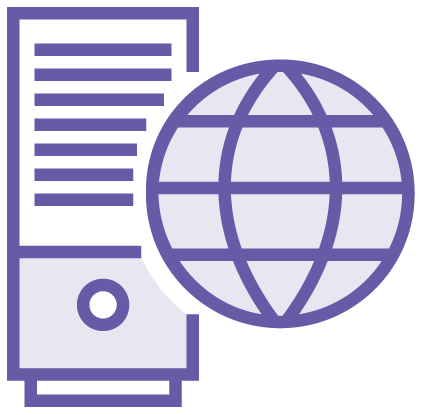 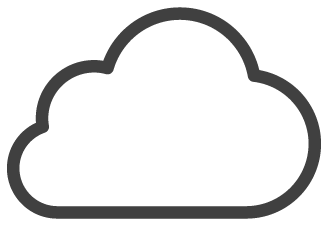 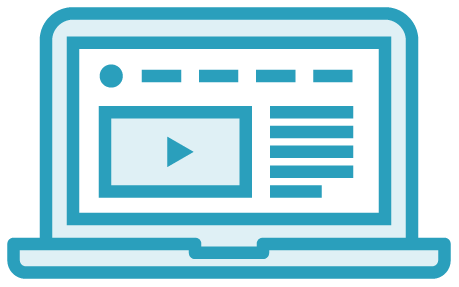 p = 149
g = 17
HTTPs Client
HTTPs Server
a = 8
ga MOD p = encrypted key
Private
Key
Quick Math Lesson
95/8
95/8
“95 divided by 8”
95/8
“95 divided by 8”
8
95
95/8
“95 divided by 8”
8
95
95/8
“95 divided by 8”
1
8
95
95/8
“95 divided by 8”
1
8
95
8
95/8
“95 divided by 8”
1
8
95
8
15
95/8
“95 divided by 8”
1
1
8
95
8
15
95/8
“95 divided by 8”
1
1
8
95
8
15
8
95/8
“95 divided by 8”
1
1
8
95
8
15
8
7
95/8
“95 divided by 8”
1
1
.####
8
95
8
15
8
7
7
95/8
“95 divided by 8”
R 7
7
1
1
8
95
8
15
8
7
95/8
“95 divided by 8”
Modulus
R 7
95/8
“95 divided by 8”
Modulus
7
Diffie-Hellman Key Exchange
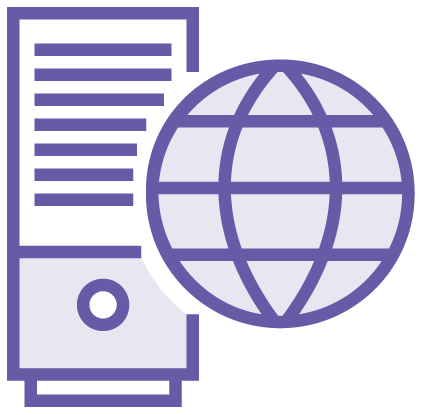 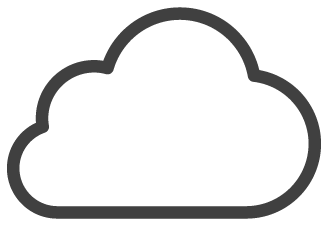 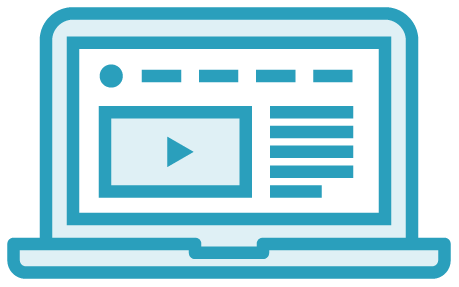 p = 149
g = 17
HTTPs Client
HTTPs Server
a = 8
ga MOD p = encrypted key
Private
Key
Diffie-Hellman Key Exchange
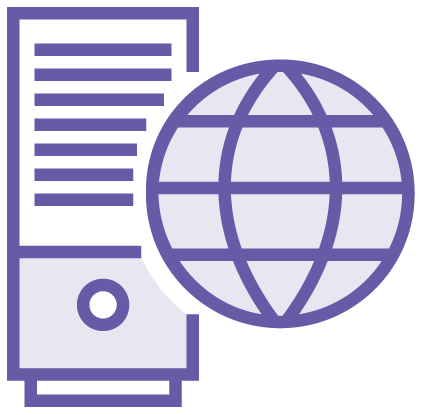 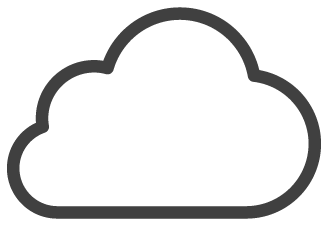 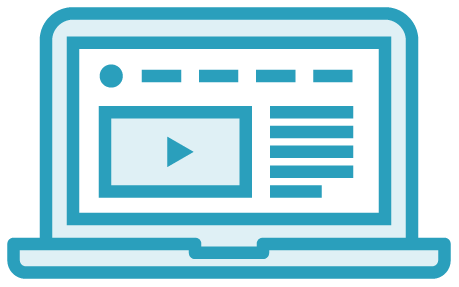 p = 149
g = 17
HTTPs Client
HTTPs Server
a = 8
ga MOD p = encrypted key
Private
Key
178 MOD 149 =
5
Diffie-Hellman Key Exchange
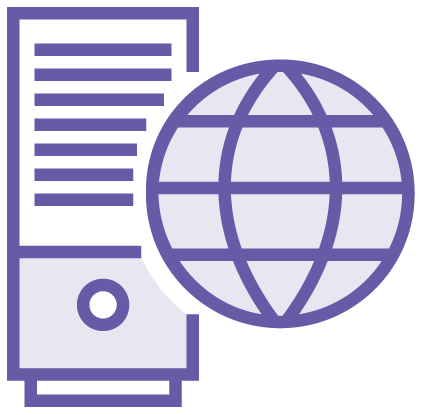 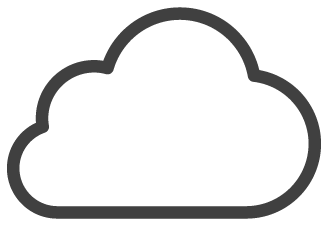 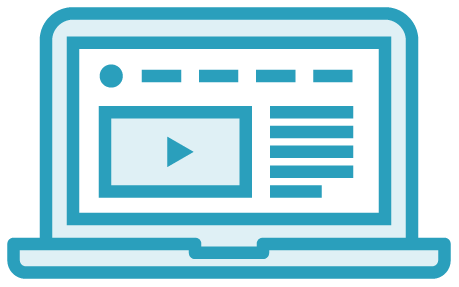 p = 149
g = 17
HTTPs Client
HTTPs Server
a = 8
5
Private
Key
Diffie-Hellman Key Exchange
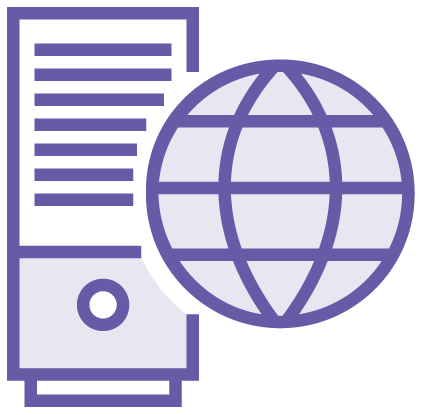 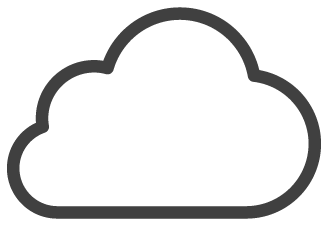 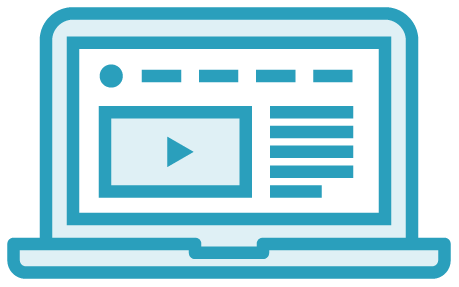 p = 149
g = 17
HTTPs Client
HTTPs Server
a = 8
5
Private
Key
Diffie-Hellman Key Exchange
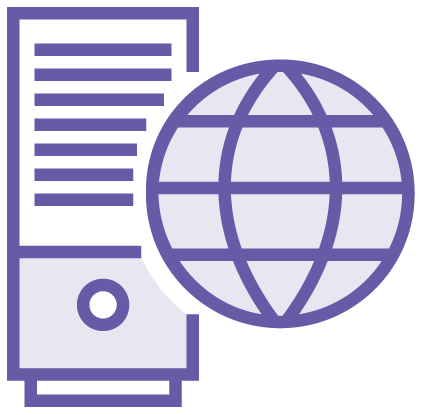 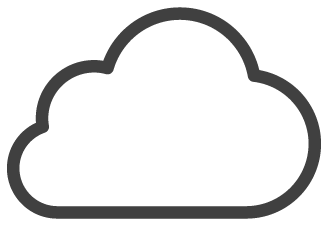 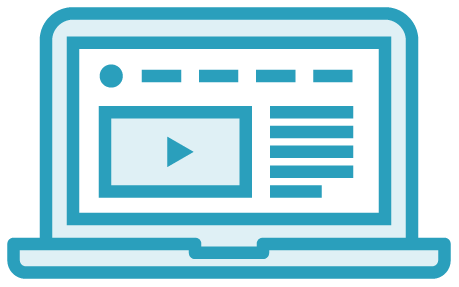 a = 8
Private
Key
p = 149
g = 17
HTTPs Client
HTTPs Server
5
Diffie-Hellman Key Exchange
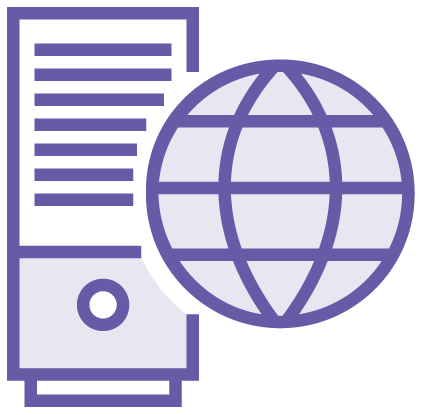 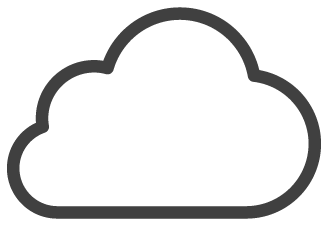 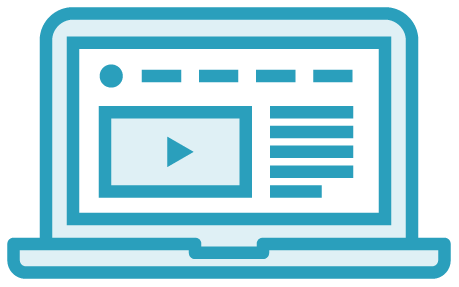 5
a = 8
Encrypted
Key
Private
Key
p = 149
g = 17
HTTPs Client
HTTPs Server
b = 6
Private
Key
Diffie-Hellman Key Exchange
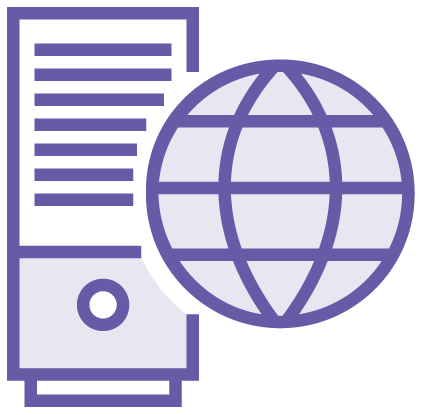 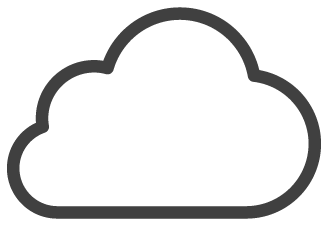 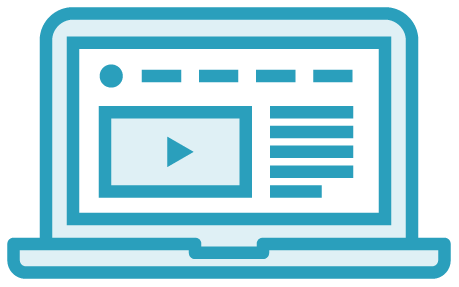 5
a = 8
Encrypted
Key
Private
Key
p = 149
g = 17
HTTPs Client
HTTPs Server
b = 6
gb MOD p = encrypted key
Private
Key
Diffie-Hellman Key Exchange
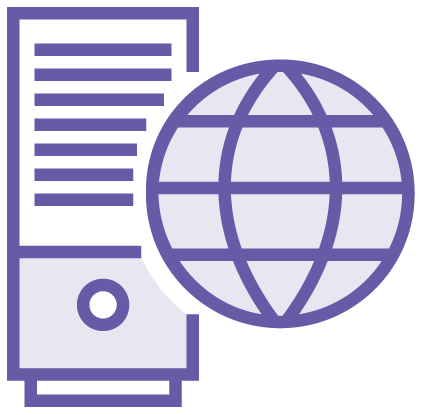 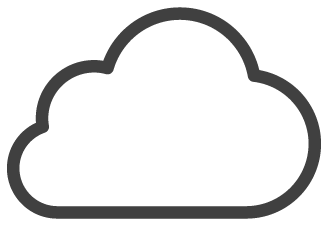 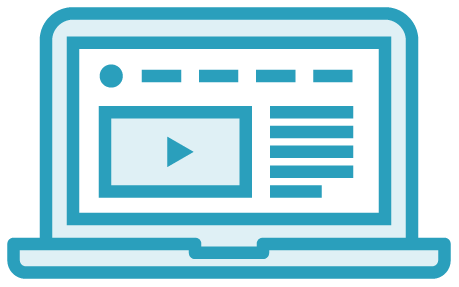 5
a = 8
Encrypted
Key
Private
Key
p = 149
g = 17
HTTPs Client
HTTPs Server
b = 6
gb MOD p = encrypted key
Private
Key
176 MOD 149 =
16
Diffie-Hellman Key Exchange
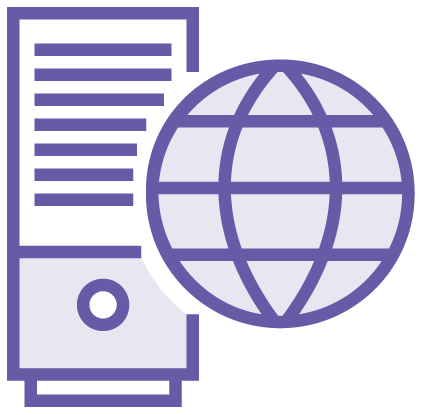 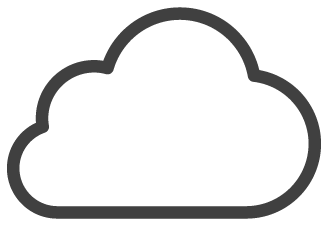 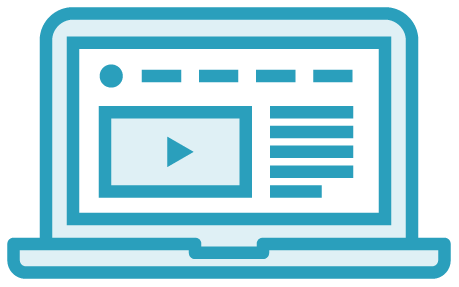 5
a = 8
Encrypted
Key
Private
Key
p = 149
g = 17
HTTPs Client
HTTPs Server
16
b = 6
Private
Key
Diffie-Hellman Key Exchange
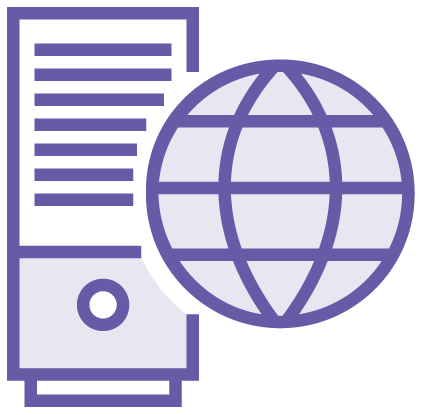 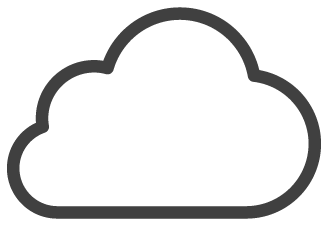 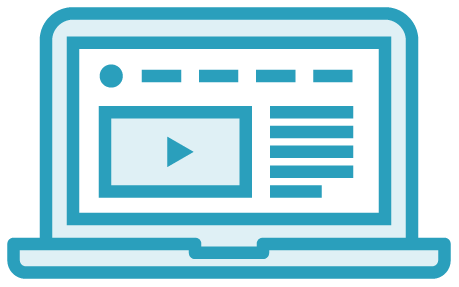 5
a = 8
Encrypted
Key
Private
Key
p = 149
g = 17
HTTPs Client
HTTPs Server
16
b = 6
Private
Key
Encrypted
Key
Diffie-Hellman Key Exchange
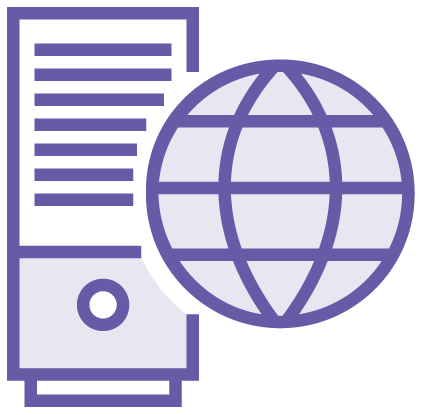 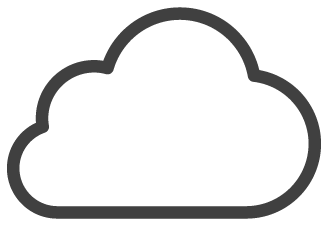 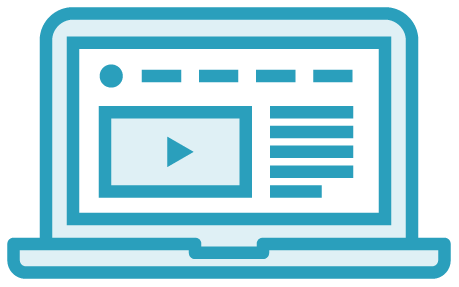 p = 149
g = 17
HTTPs Client
HTTPs Server
16
a = 8
5
b = 6
Private
Key
Private
Key
Encrypted
Key
Encrypted
Key
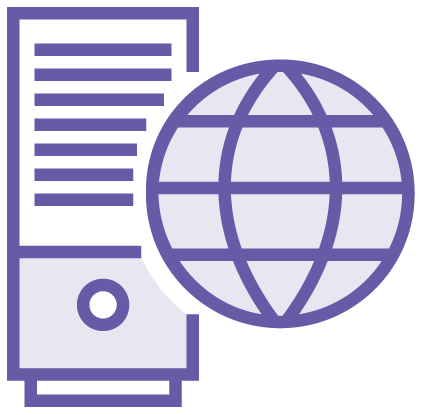 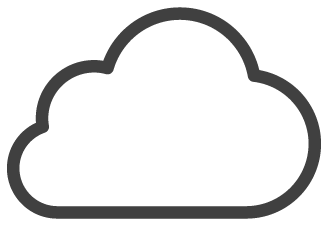 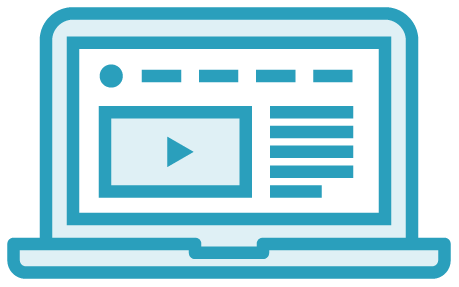 p = 149
g = 17
HTTPs Client
HTTPs Server
16
a = 8
5
b = 6
Private
Key
Private
Key
Encrypted
Key
Encrypted
Key
(enc key)b MOD p = key
(enc key)a MOD p = key
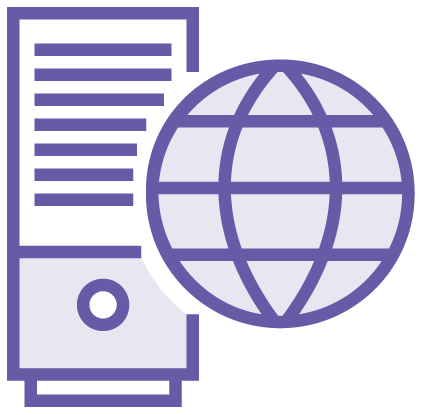 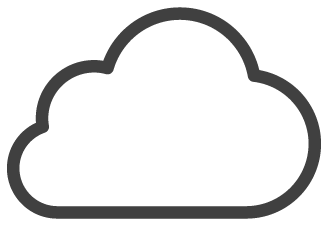 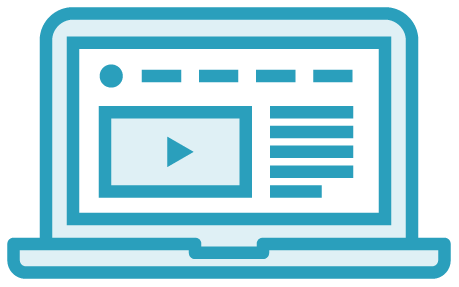 p = 149
g = 17
HTTPs Client
HTTPs Server
16
a = 8
5
b = 6
Private
Key
Private
Key
Encrypted
Key
Encrypted
Key
(enc key)a MOD p = key
(enc key)b MOD p = key
129
168 MOD 149 =
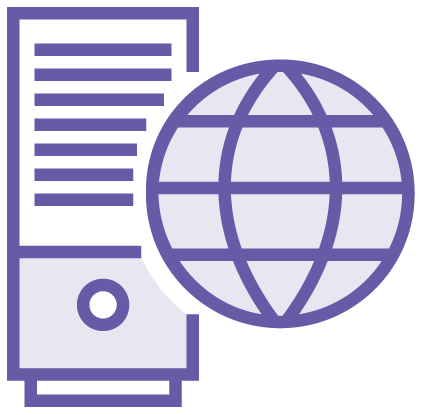 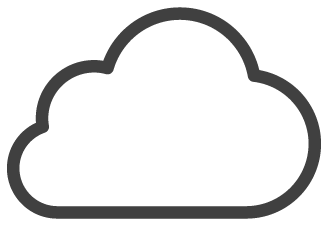 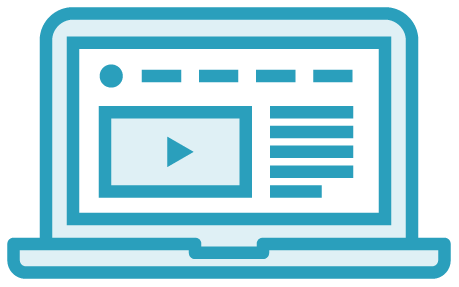 p = 149
g = 17
HTTPs Client
HTTPs Server
16
a = 8
5
b = 6
Private
Key
Private
Key
Encrypted
Key
Encrypted
Key
(enc key)a MOD p = key
(enc key)b MOD p = key
129
129
168 MOD 149 =
56 MOD 149 =
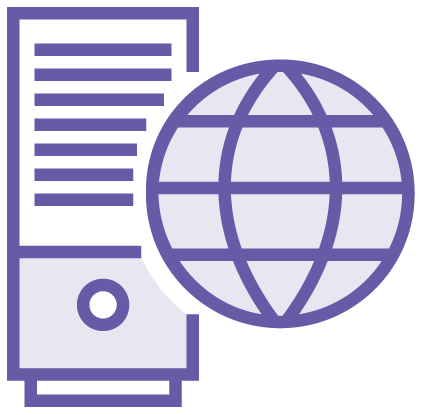 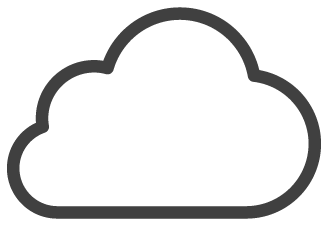 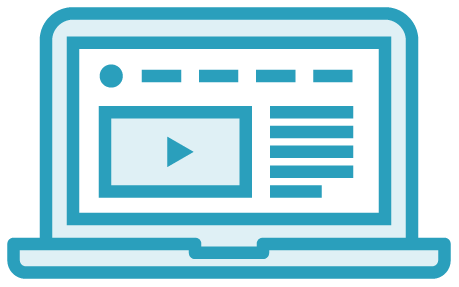 p = 149
g = 17
HTTPs Client
HTTPs Server
16
a = 8
5
b = 6
Private
Key
Private
Key
Encrypted
Key
Encrypted
Key
129
129
Key
Key
Diffie-Hellman Key Exchange
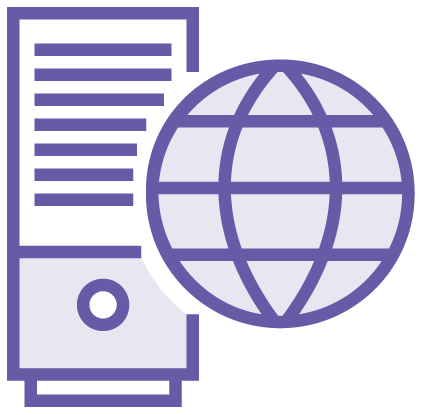 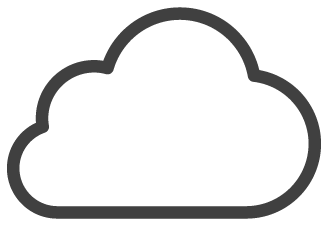 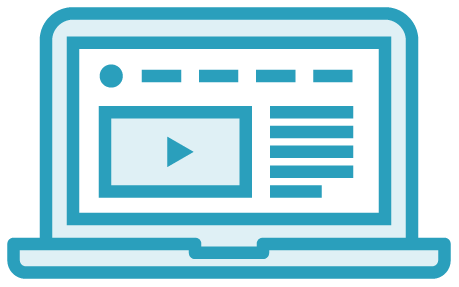 HTTPs Client
HTTPs Server
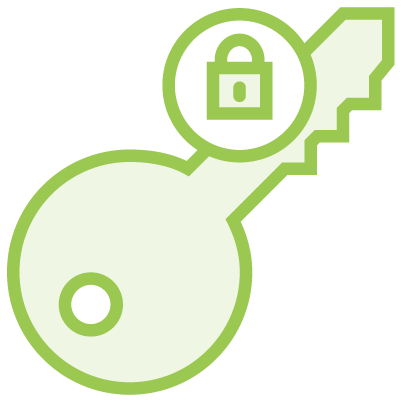 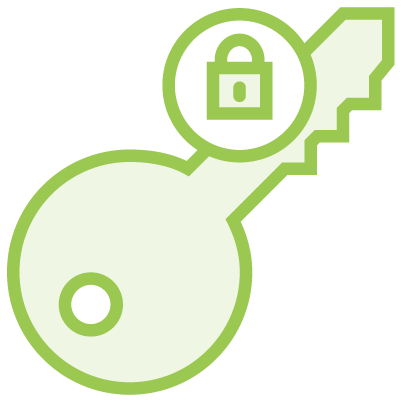 129
129
TLS Encryption
Key         Exchange
Data      Encryption
Handshake Integrity
TLS Encryption
TLS v1.3
TLS v1.2
Key         Exchange
Data      Encryption
Handshake Integrity
RSA

Diffie Hellman

Elliptical Curve
Diffie Hellman
RSA

Diffie Hellman

Elliptical Curve
Diffie Hellman
TLS Encryption
TLS v1.3
TLS v1.2
Key         Exchange
Data      Encryption
Handshake Integrity
RSA

Diffie Hellman

Elliptical Curve
Diffie Hellman
Elliptical Curve
Diffie Hellman
TLS Encryption
TLS v1.3
TLS v1.2
Key         Exchange
Data      Encryption
Handshake Integrity
RSA

Diffie Hellman

Elliptical Curve
Diffie Hellman
Elliptical Curve
Diffie Hellman
TLS Encryption
TLS v1.3
TLS v1.2
Key         Exchange
Data      Encryption
Handshake Integrity
RSA

Diffie Hellman

Elliptical Curve
Diffie Hellman
Elliptical Curve
Diffie Hellman
TLS Encryption
TLS v1.3
TLS v1.2
Key         Exchange
Data      Encryption
Handshake Integrity
RSA

Diffie Hellman

Elliptical Curve
Diffie Hellman
Elliptical Curve
Diffie Hellman
Elliptical Curve Diffie-Hellman Ephemeral
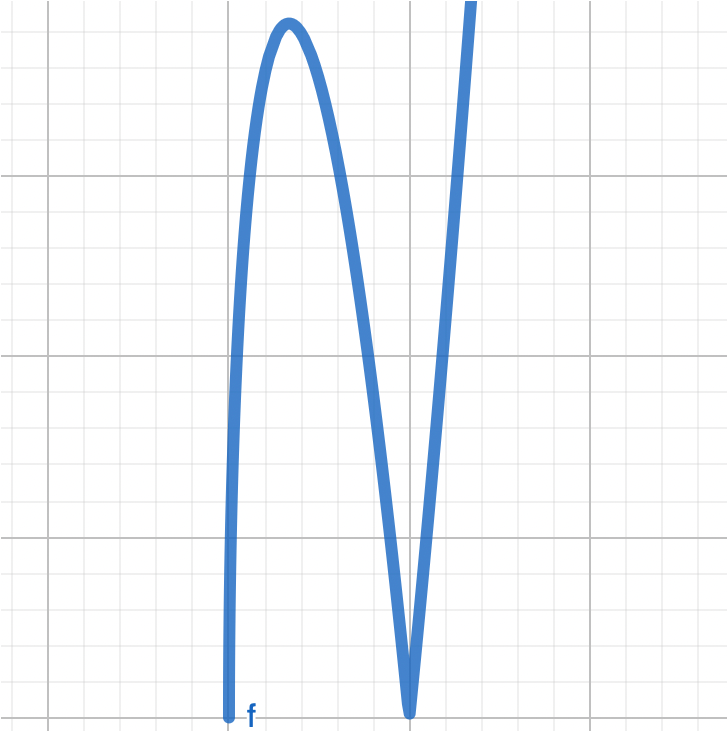 Elliptical Curve
Curve Types
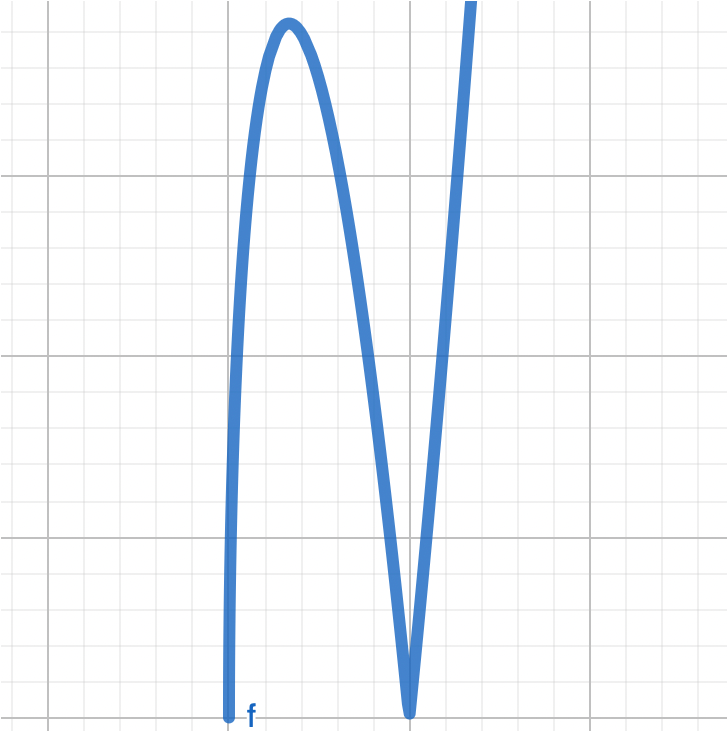 x25519
secp256r1
secp284r1
fecp521r1
ffdhe2048
ffdhe3073
Elliptical Curve
Curve Types
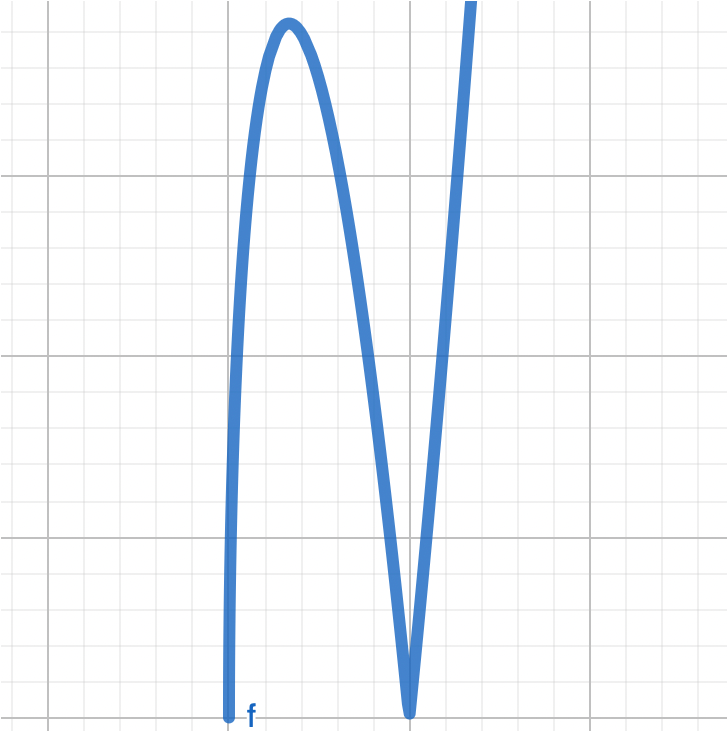 x25519
secp256r1
secp284r1
fecp521r1
ffdhe2048
ffdhe3073
TLS 1.3 DHECE Key Exchange
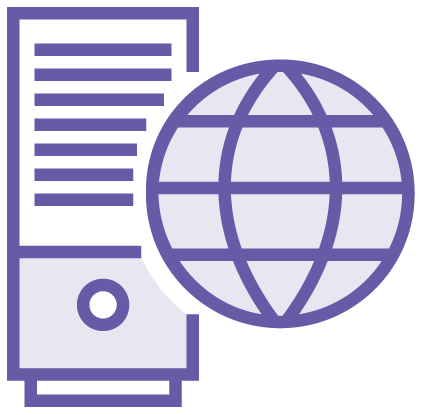 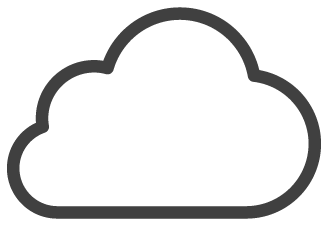 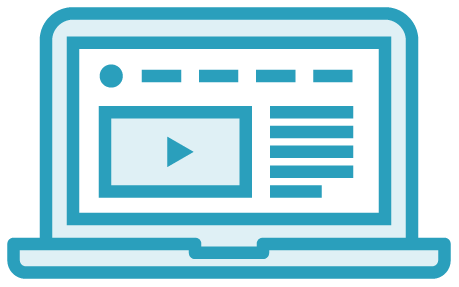 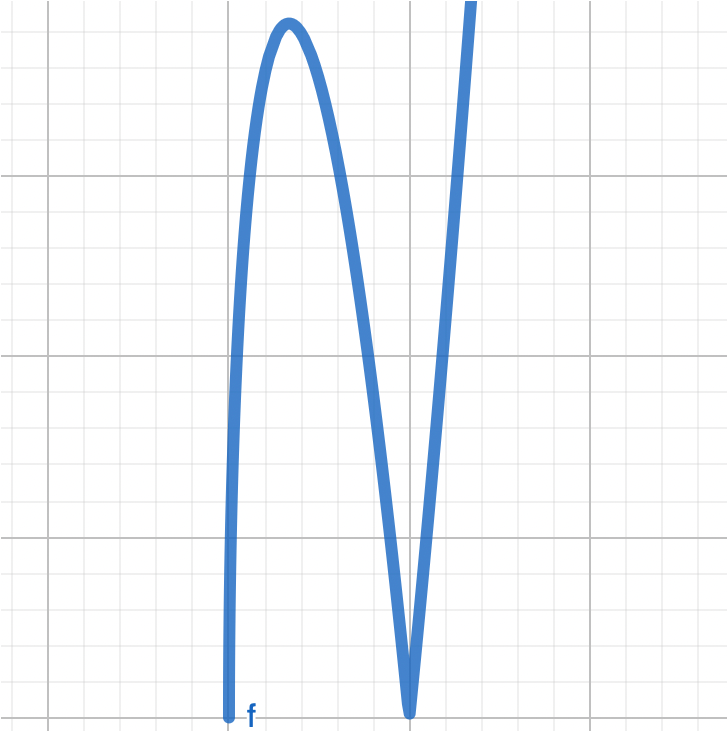 HTTPs Client
HTTPs Server
TLS 1.3 DHECE Key Exchange
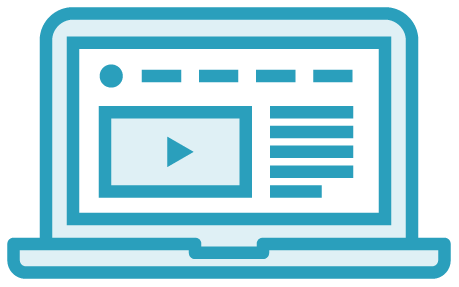 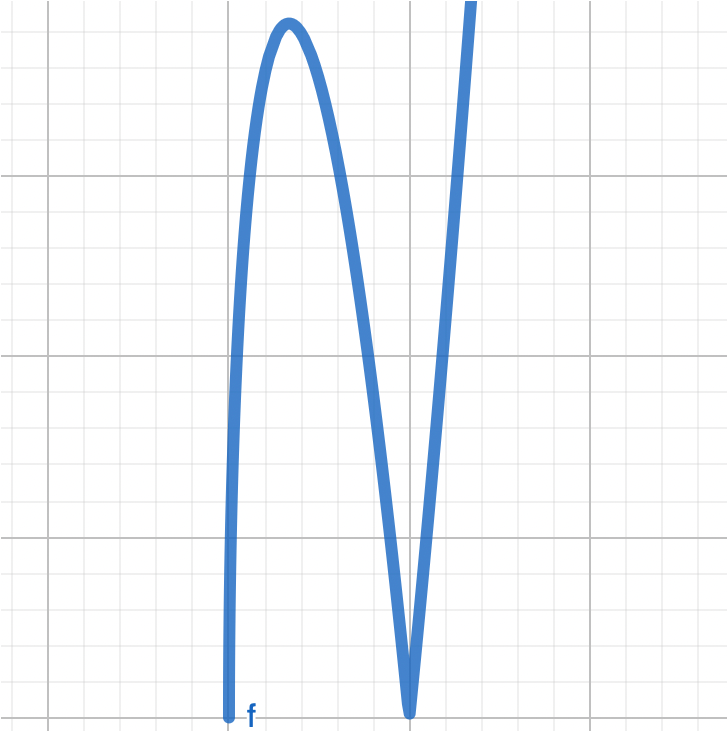 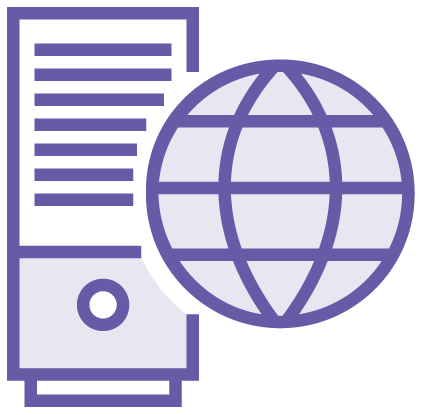 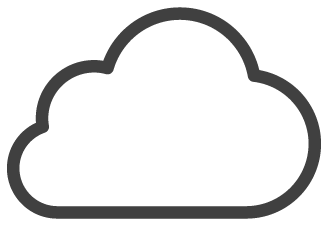 HTTPs Client
HTTPs Server
Private Key
af49806d618a8e0055727d1ea3fcf37776ea990627975a44d43165c09fb82e61
TLS 1.3 DHECE Key Exchange
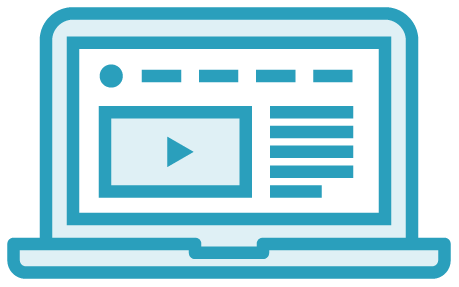 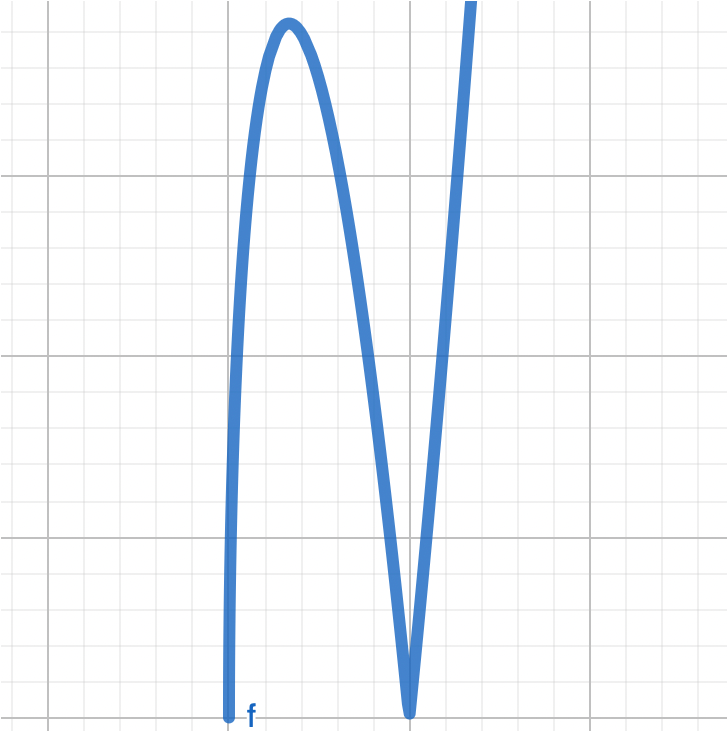 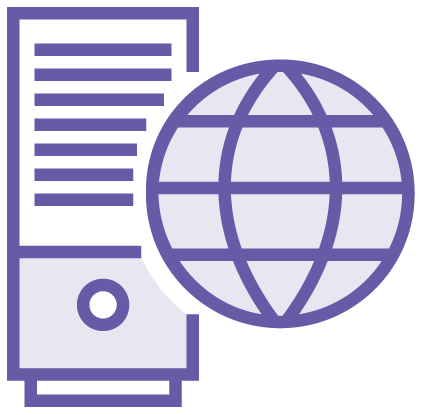 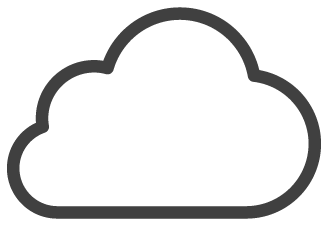 HTTPs Client
Private Key
HTTPs Server
af49806d618a8e0055727d1ea3fcf37776ea990627975a44d43165c09fb82e61
TLS 1.3 DHECE Key Exchange
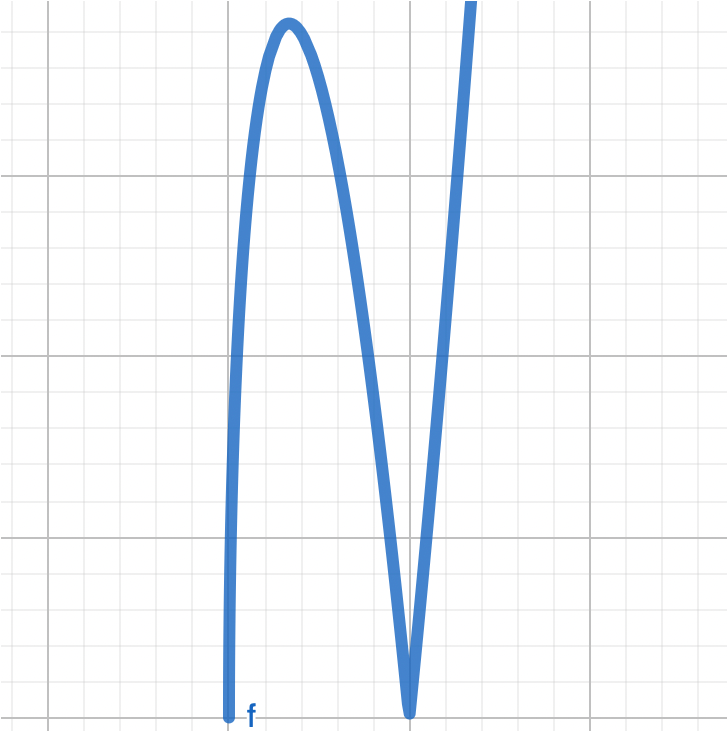 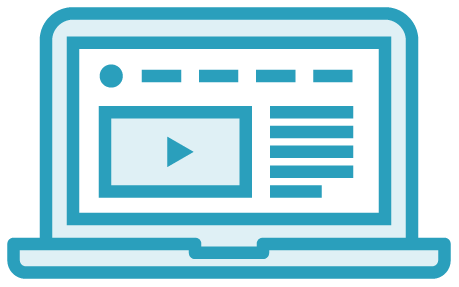 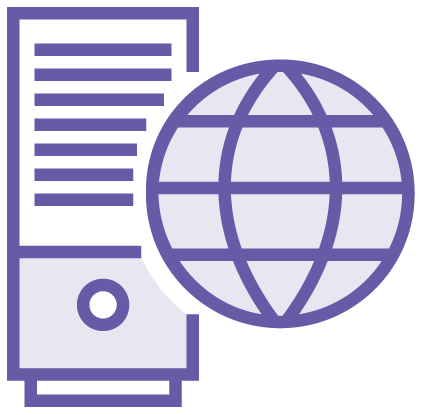 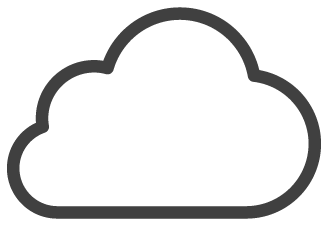 HTTPs Client
Private Key
HTTPs Server
af49806d618a8e0055727d1ea3fcf37776ea990627975a44d43165c09fb82e61
500fb57e7b13fbaa8fa2630f79481db38c7189ef2ee10ab32797bcf9d8243753
TLS 1.3 DHECE Key Exchange
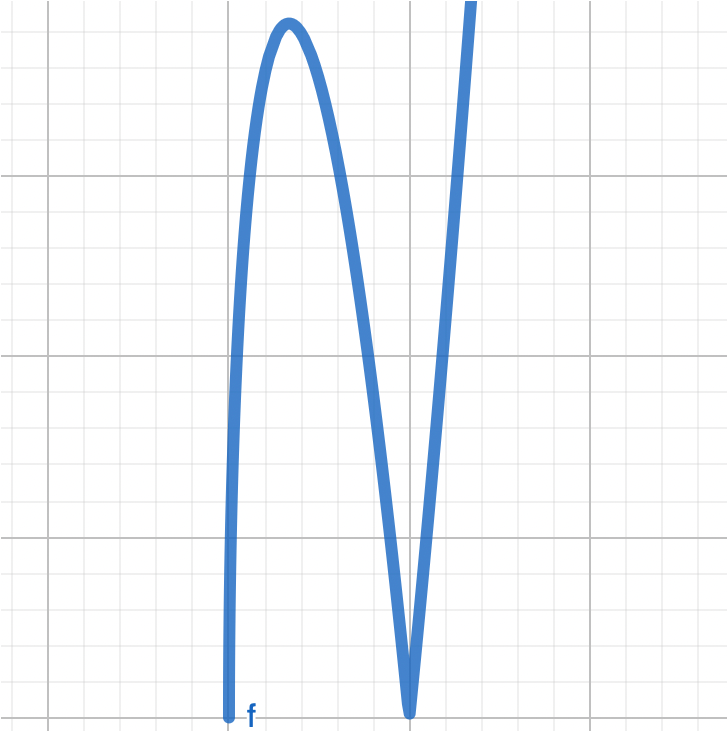 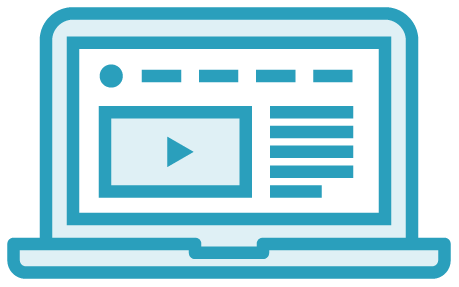 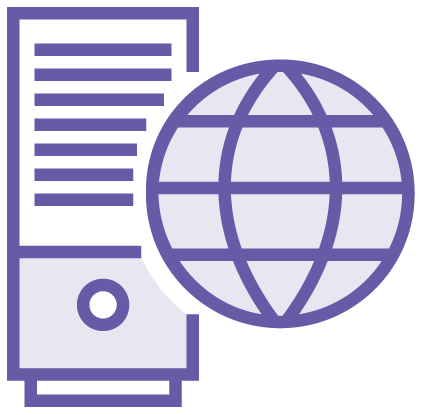 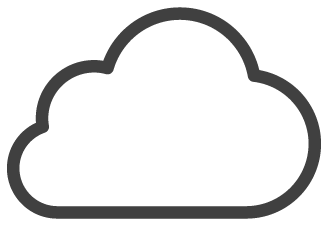 HTTPs Client
Private Key
HTTPs Server
af49806d618a8e0055727d1ea3fcf37776ea990627975a44d43165c09fb82e61
Public Key
500fb57e7b13fbaa8fa2630f79481db38c7189ef2ee10ab32797bcf9d8243753
TLS 1.3 DHECE Key Exchange
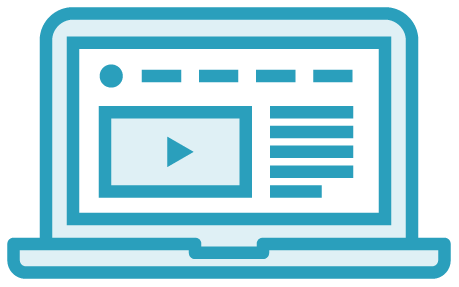 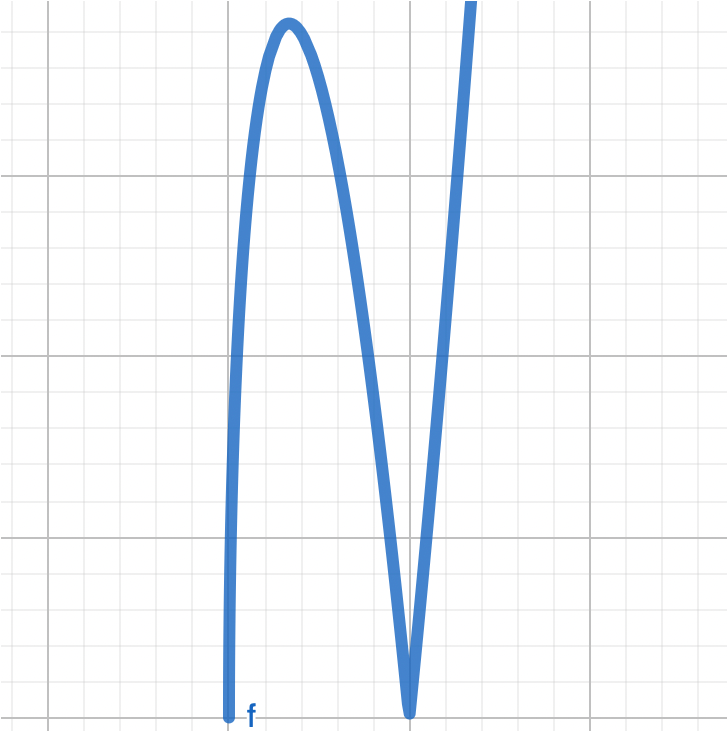 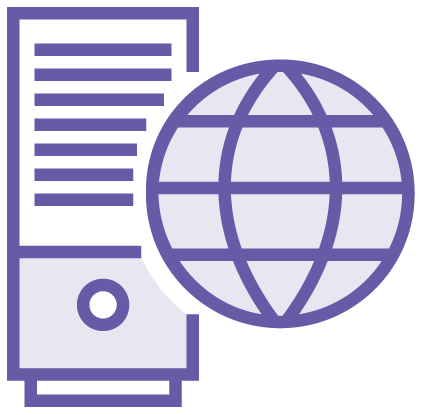 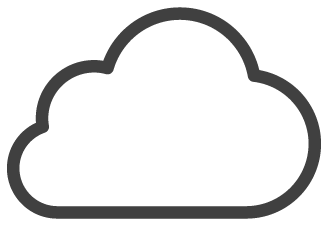 HTTPs Client
Private Key
HTTPs Server
af49806d618a8e0055727d1ea3fcf37776ea990627975a44d43165c09fb82e61
Public Key
500fb57e7b13fbaa8fa2630f79481db38c7189ef2ee10ab32797bcf9d8243753
TLS 1.3 DHECE Key Exchange
Private Key
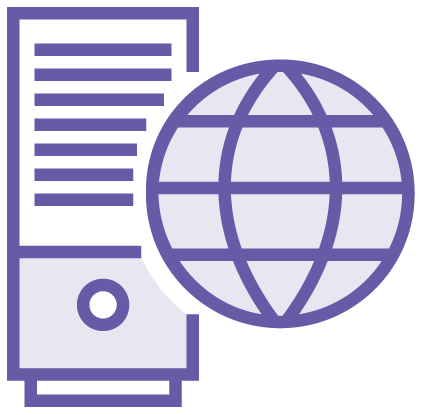 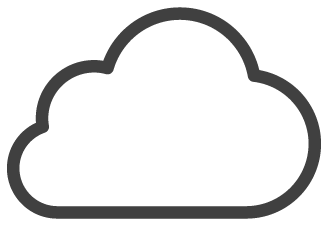 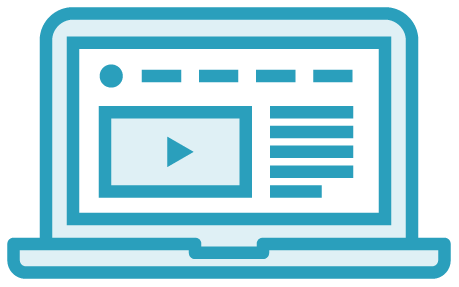 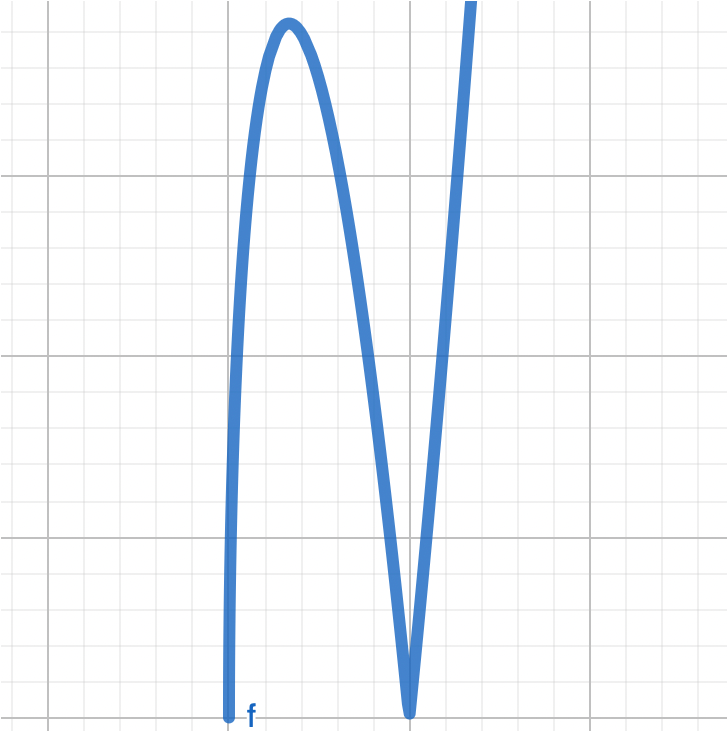 HTTPs Client
HTTPs Server
Public Key
TLS 1.3 DHECE Key Exchange
Private Key
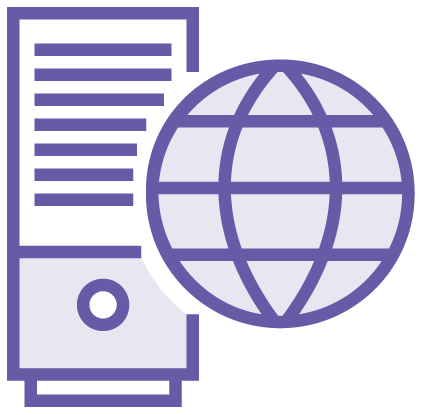 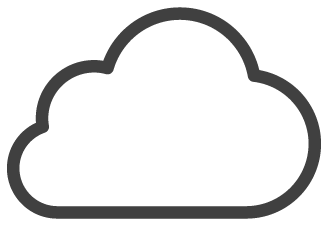 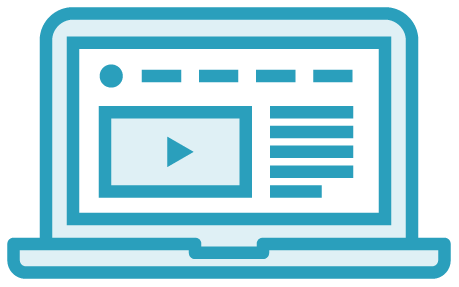 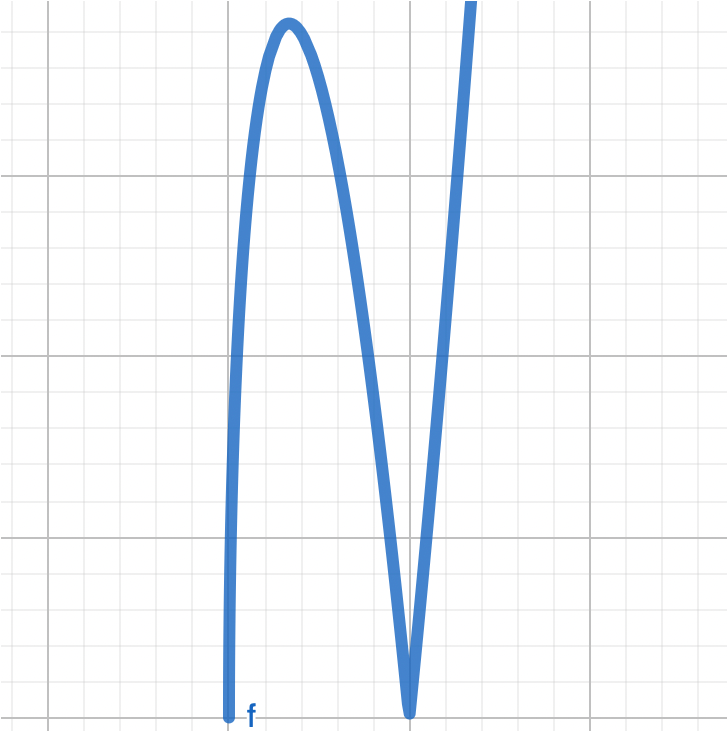 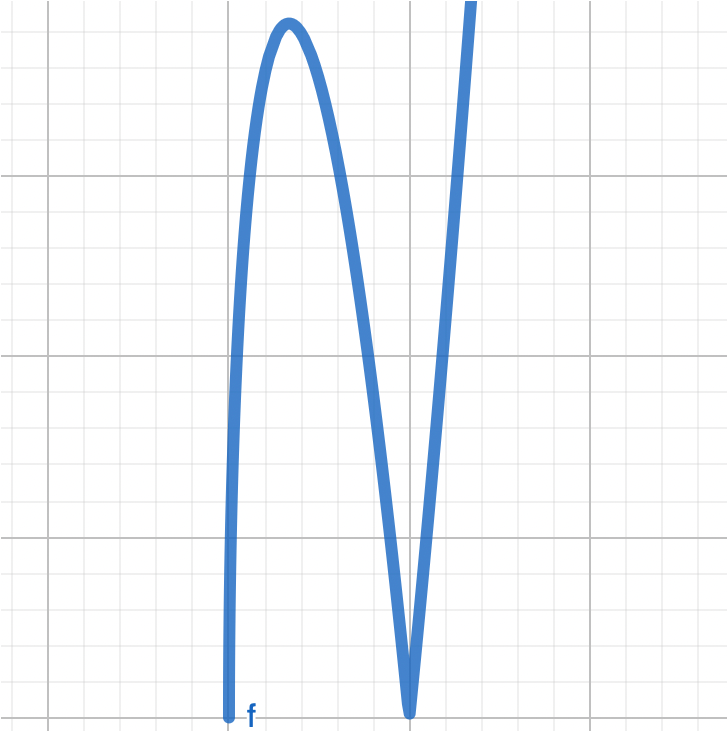 HTTPs Client
HTTPs Server
Public Key
TLS 1.3 DHECE Key Exchange
Private Key
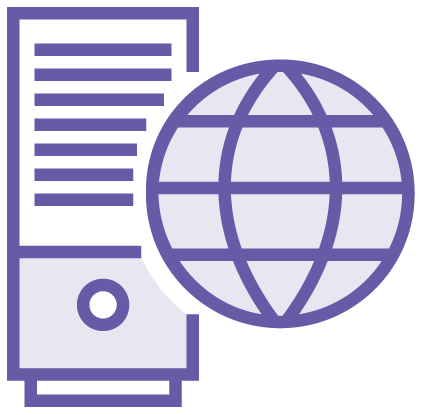 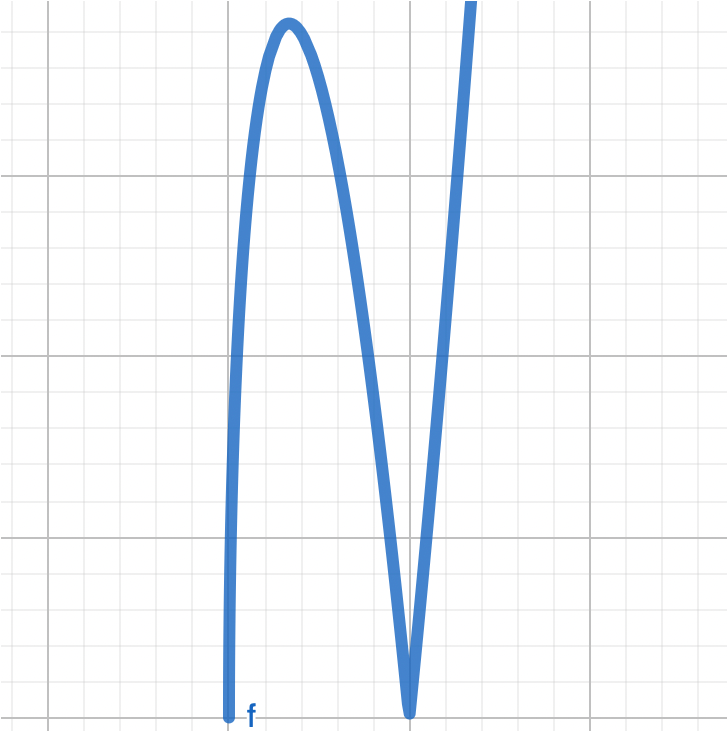 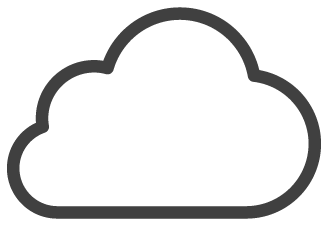 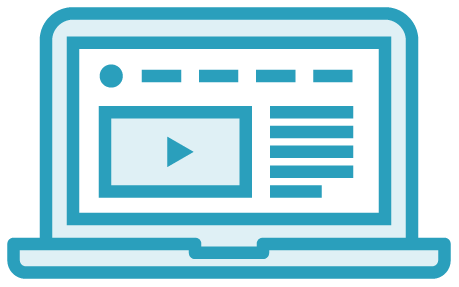 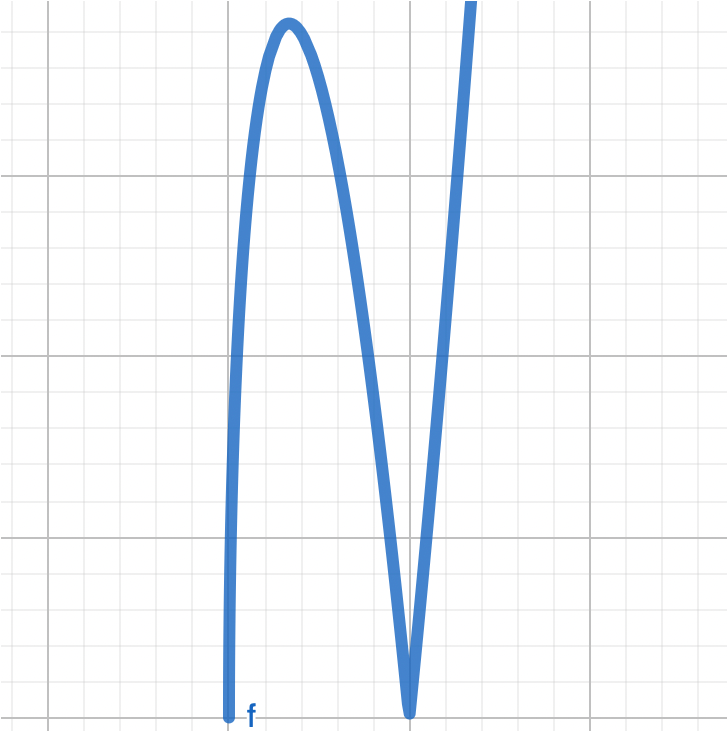 HTTPs Client
HTTPs Server
Public Key
TLS 1.3 DHECE Key Exchange
Public Key
Private Key
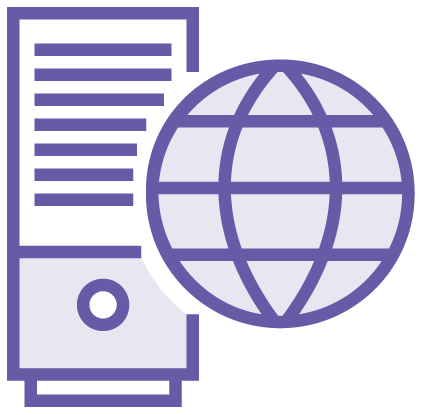 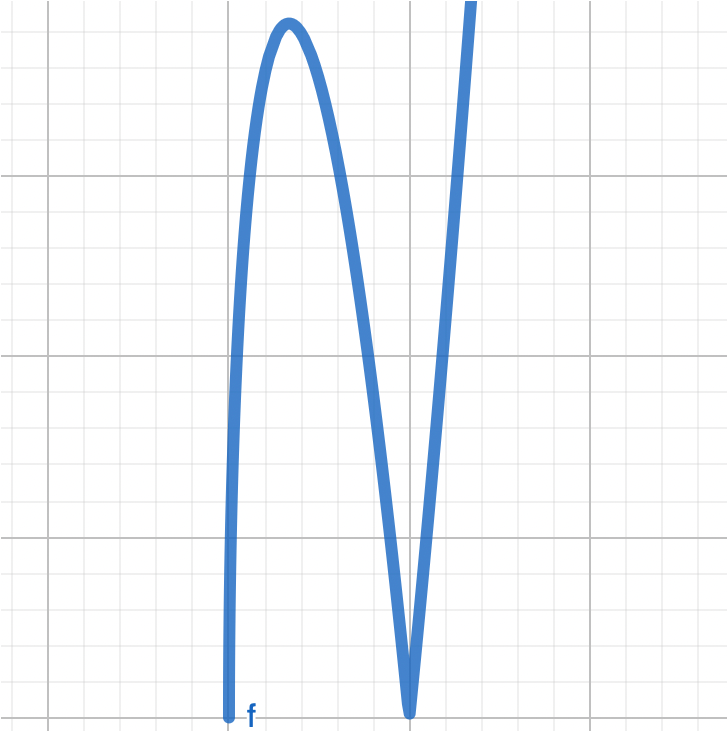 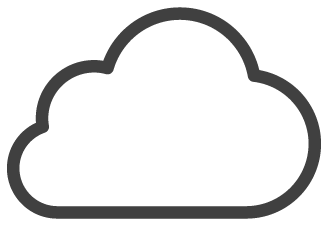 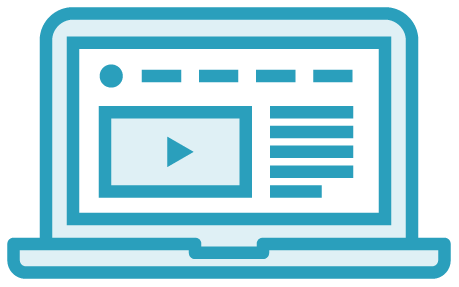 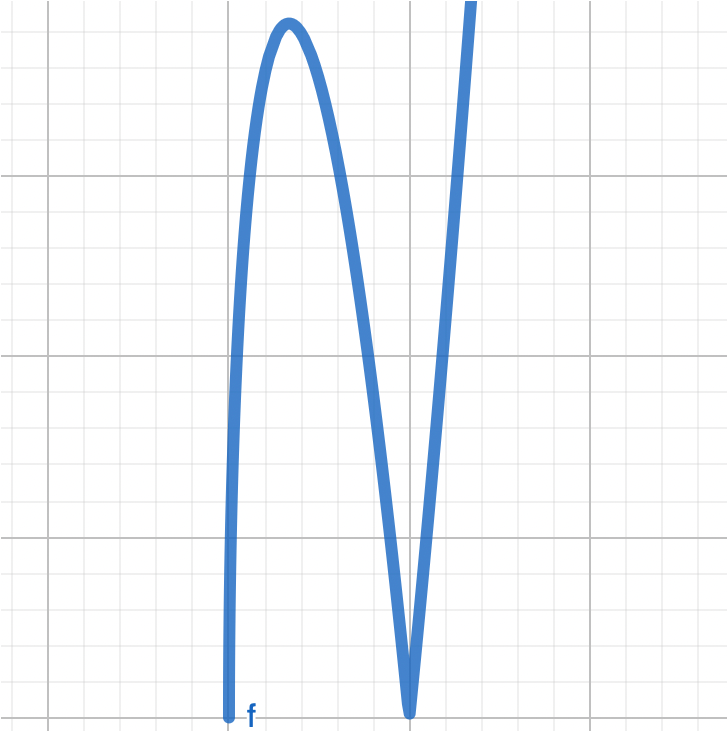 HTTPs Client
HTTPs Server
TLS 1.3 DHECE Key Exchange
Public Key
Private Key
Private Key
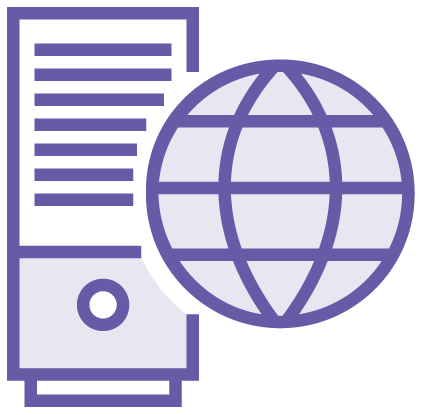 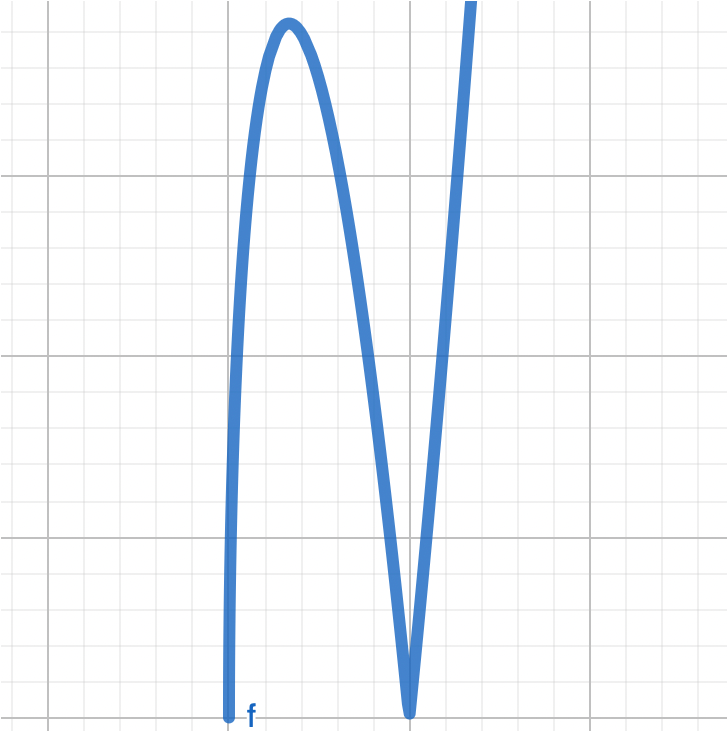 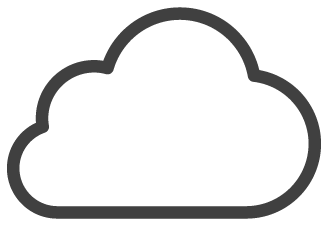 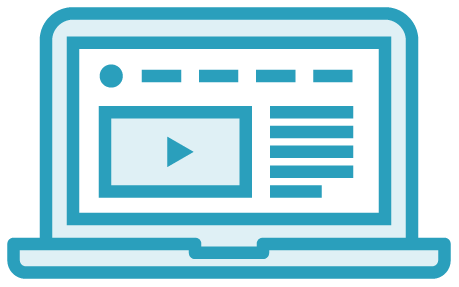 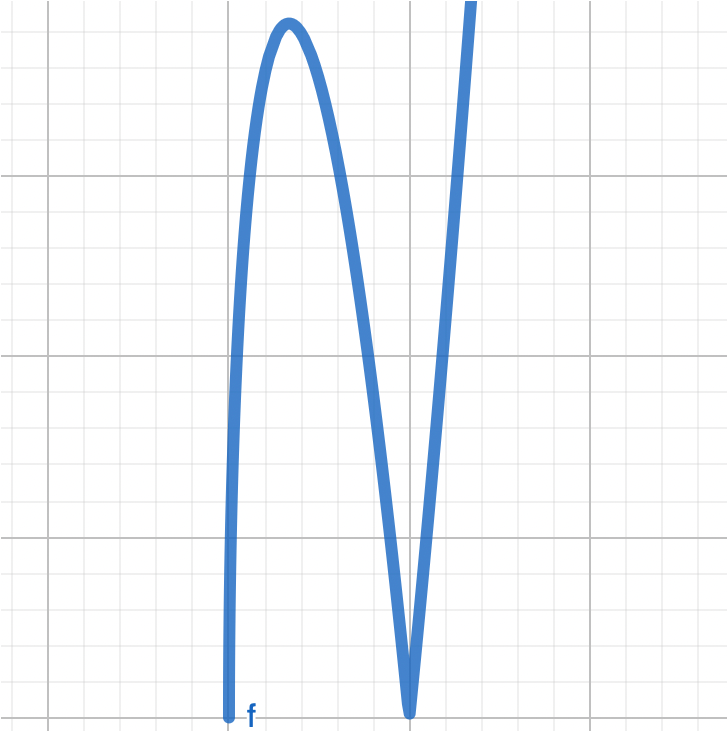 HTTPs Client
HTTPs Server
Public Key
TLS 1.3 DHECE Key Exchange
Public Key
Private Key
Private Key
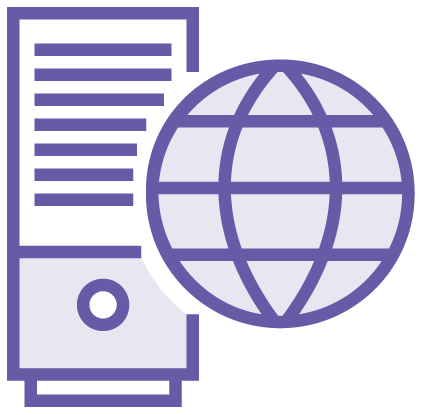 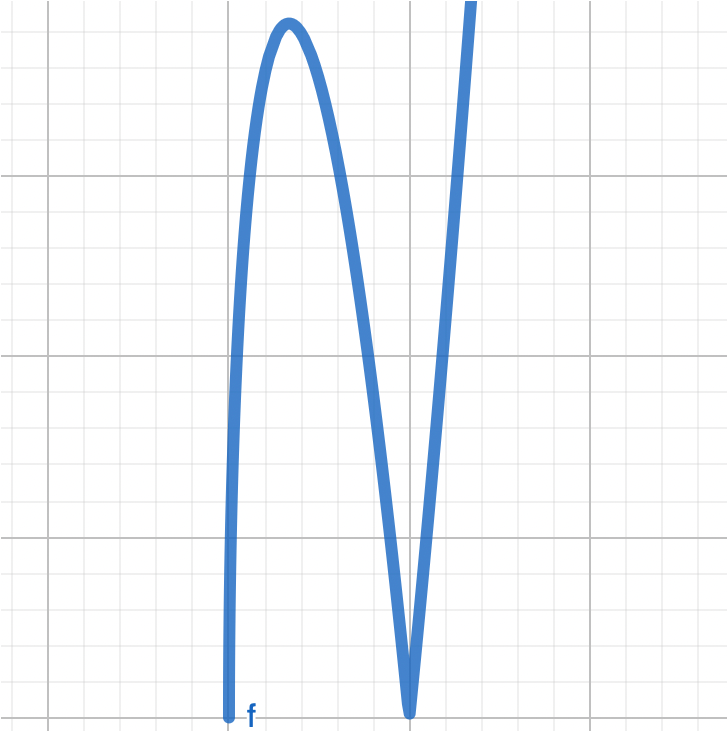 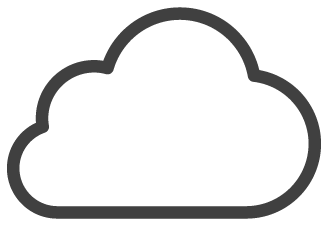 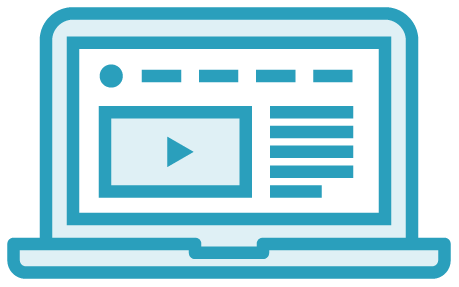 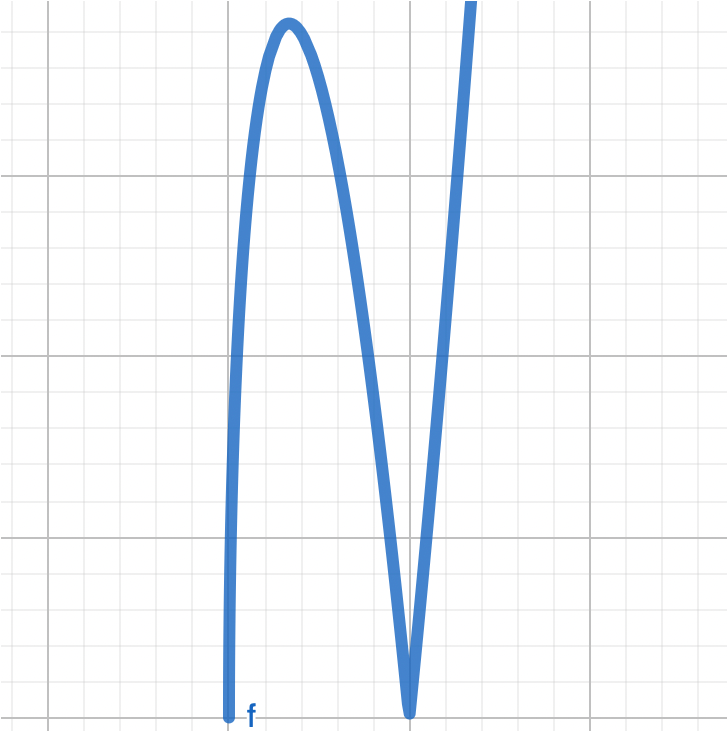 HTTPs Client
HTTPs Server
Public Key
TLS 1.3 DHECE Key Exchange
Public Key
Public Key
Private Key
Private Key
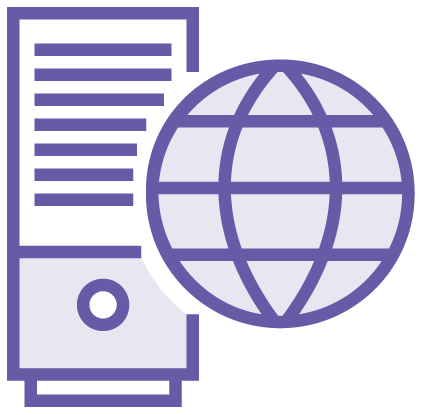 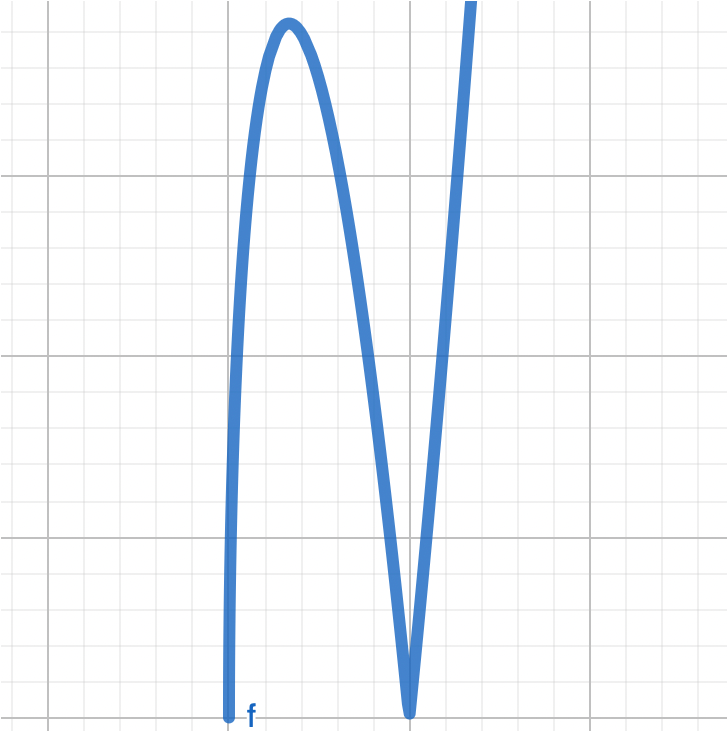 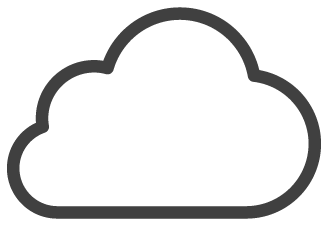 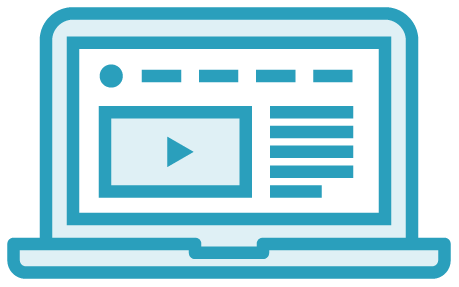 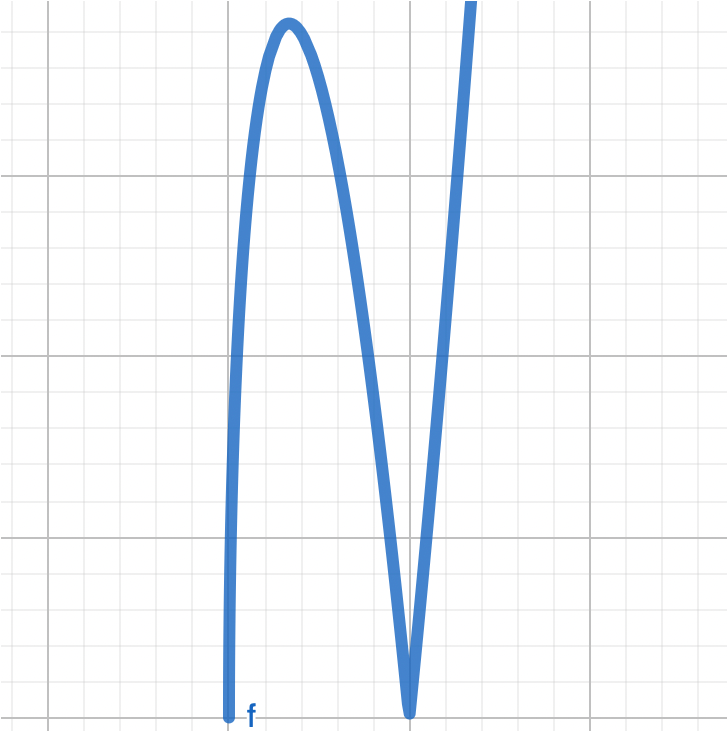 HTTPs Client
HTTPs Server
TLS 1.3 DHECE Key Exchange
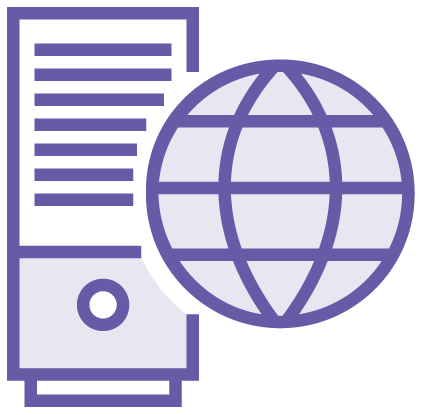 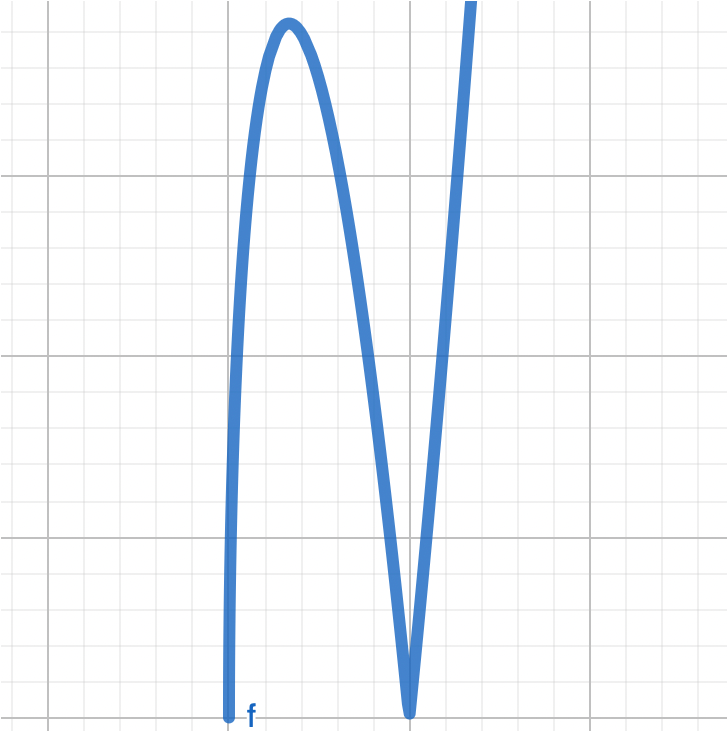 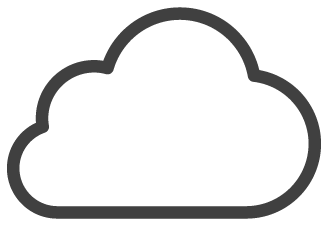 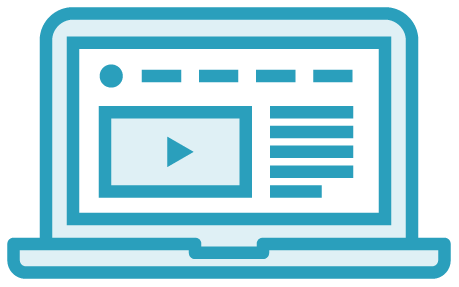 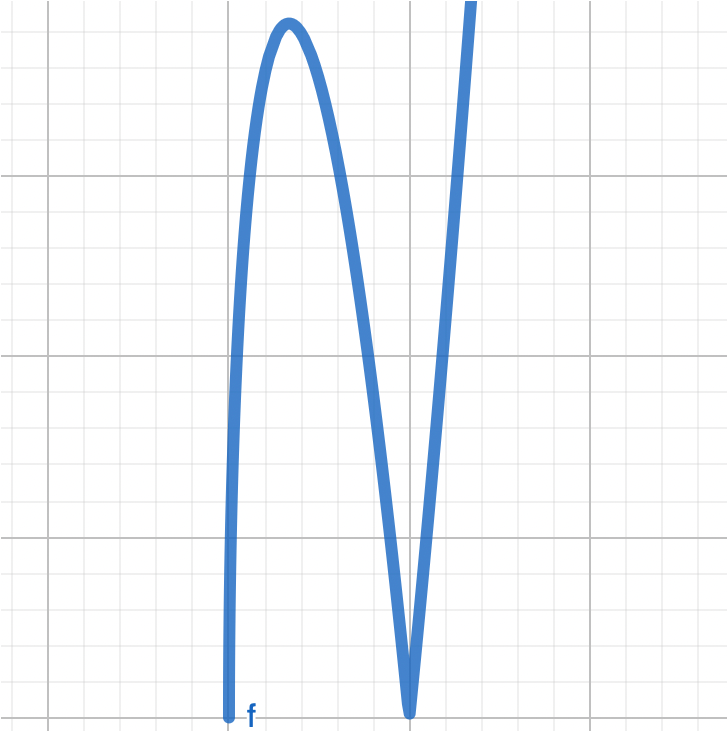 HTTPs Client
HTTPs Server
Public Key
Public Key
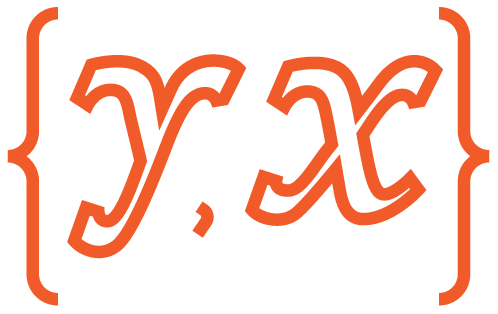 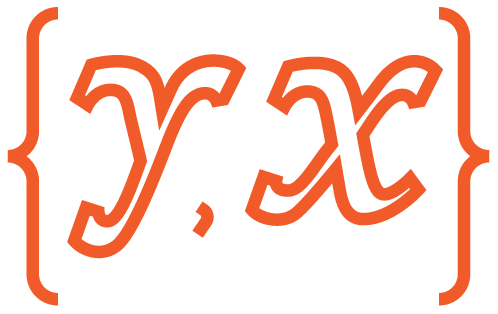 Private Key
Private Key
TLS 1.3 DHECE Key Exchange
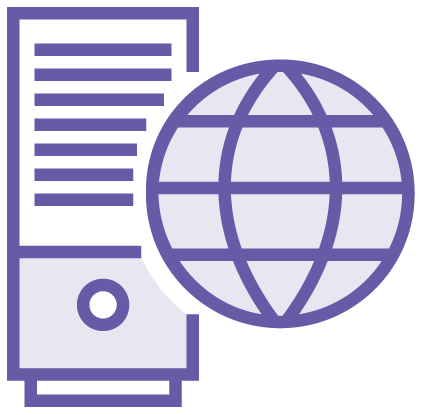 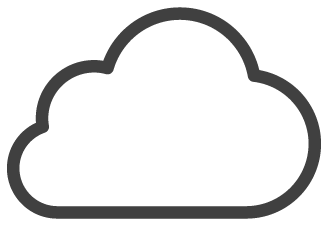 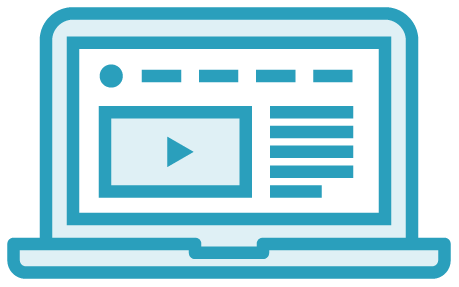 HTTPs Client
HTTPs Server
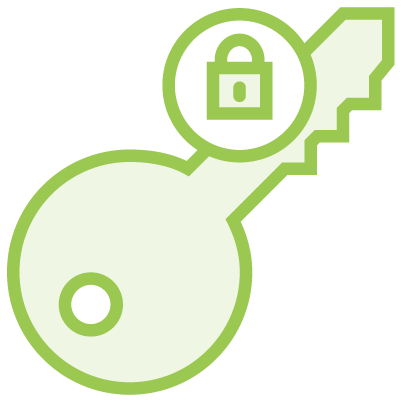 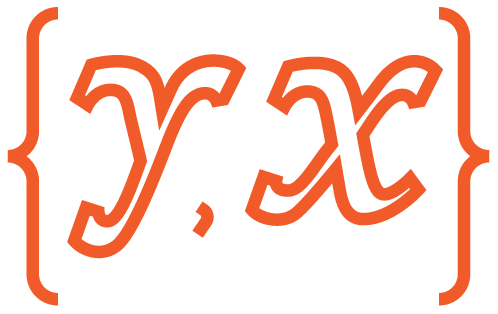 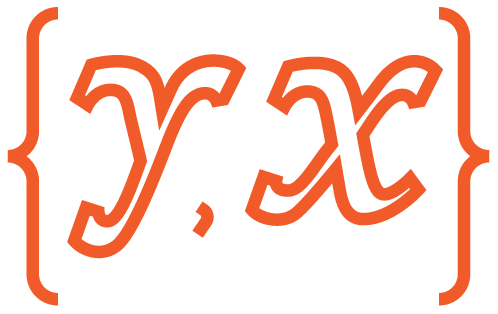 Private Key
Public Key
Public Key
Private Key
TLS 1.3 DHECE Key Exchange
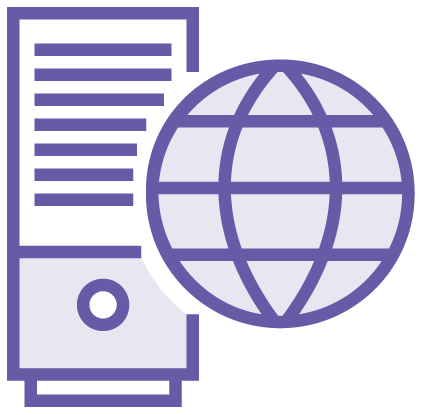 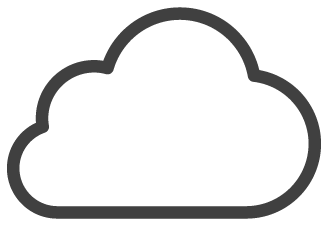 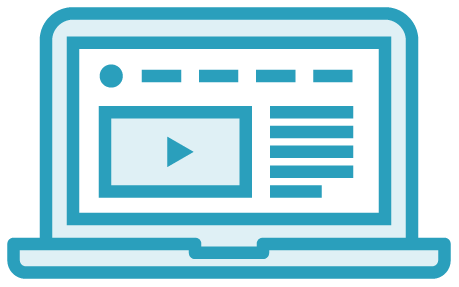 HTTPs Client
HTTPs Server
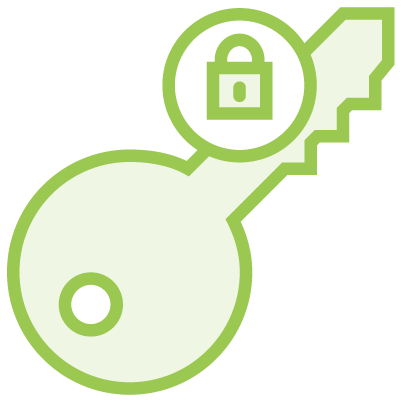 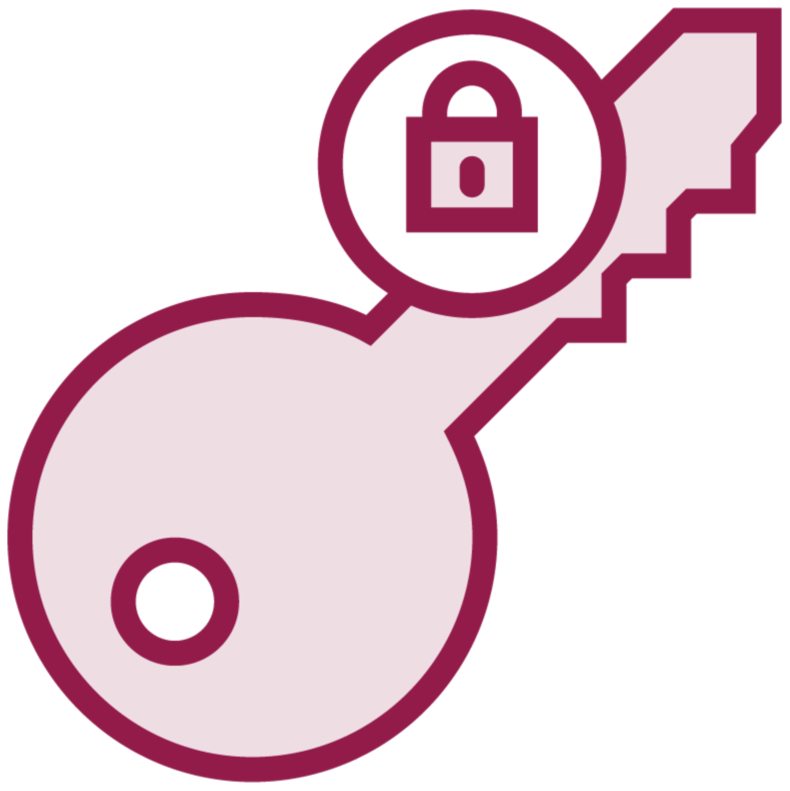 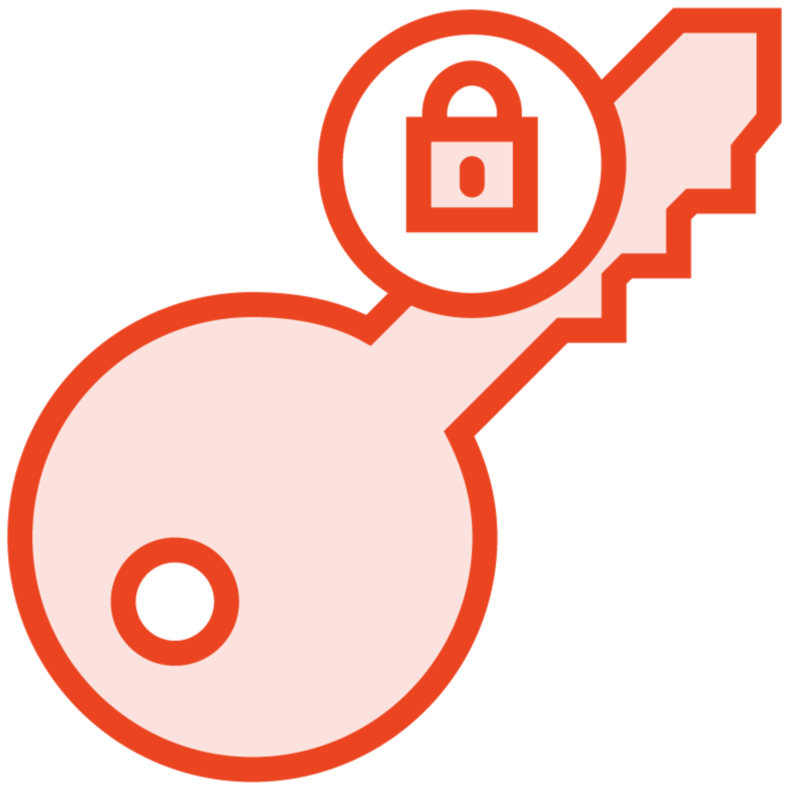 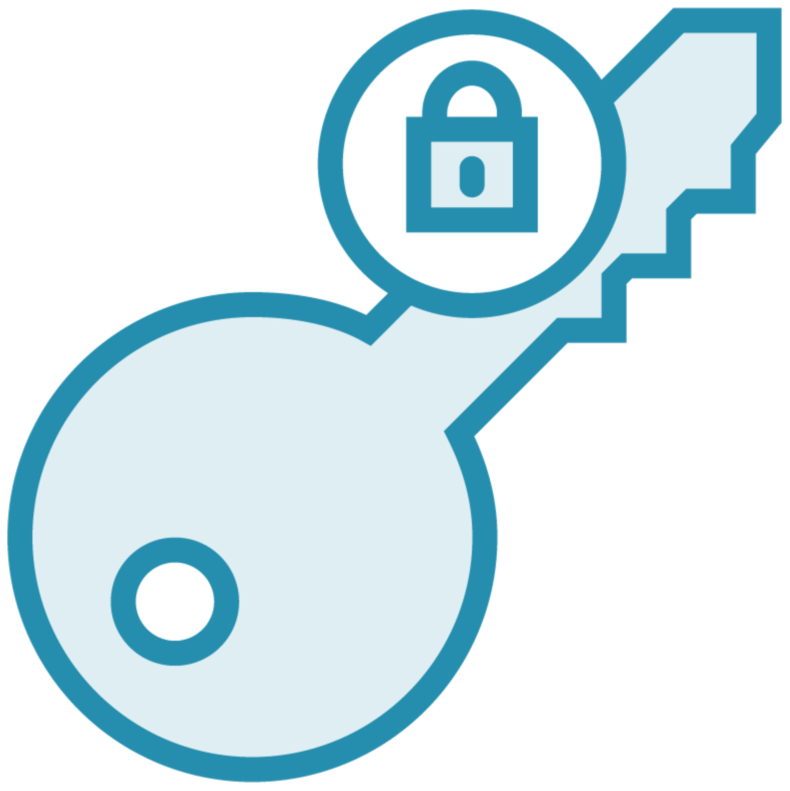 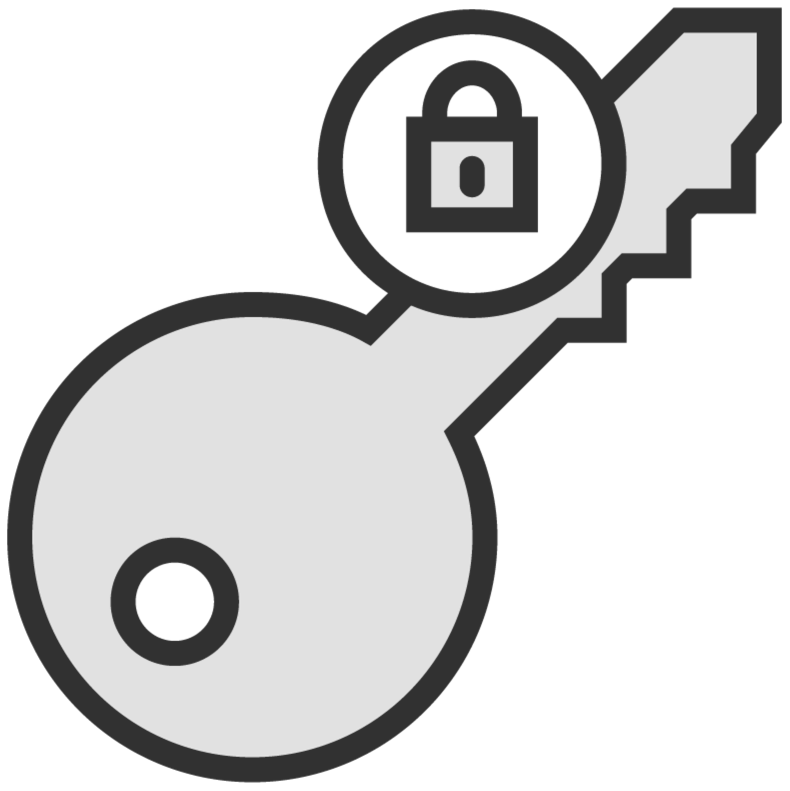 TLS 1.3 DHECE Key Exchange
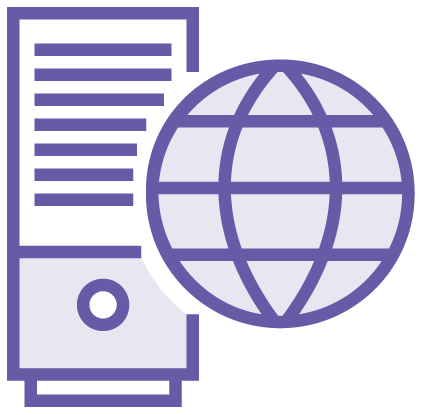 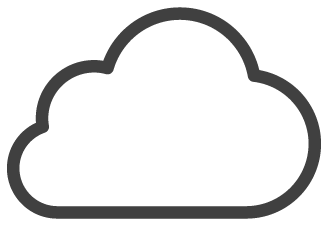 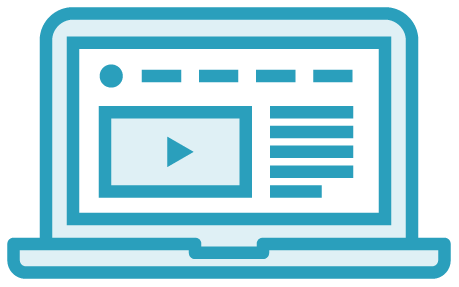 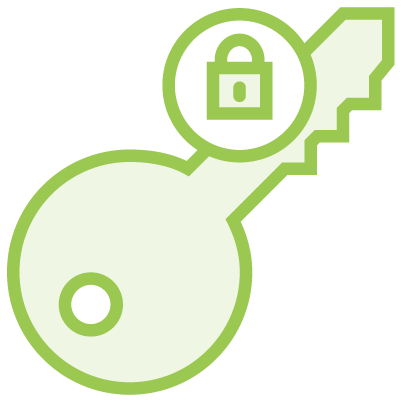 HTTPs Client
HTTPs Server
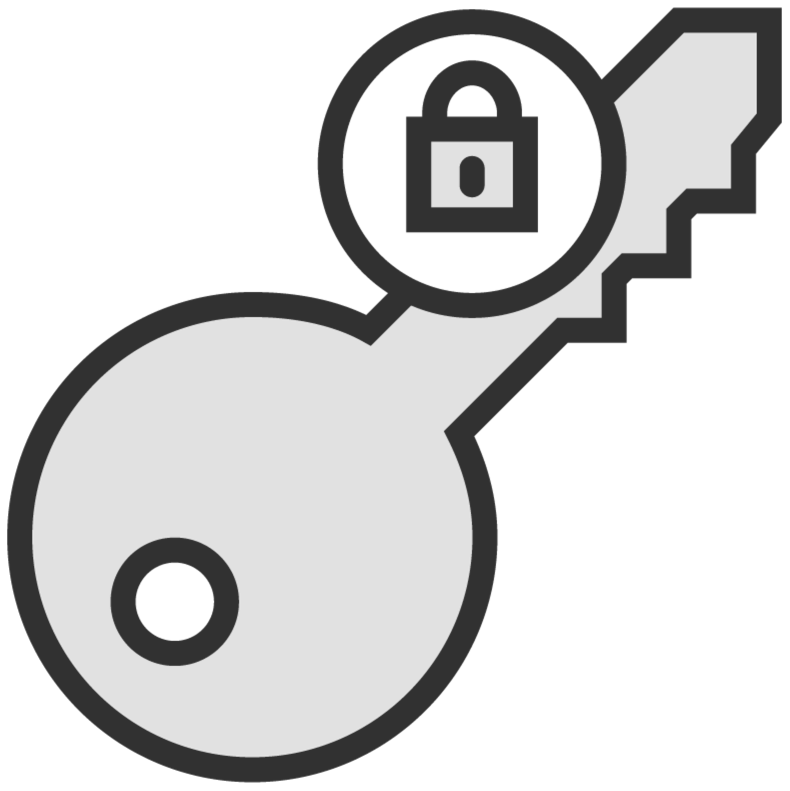 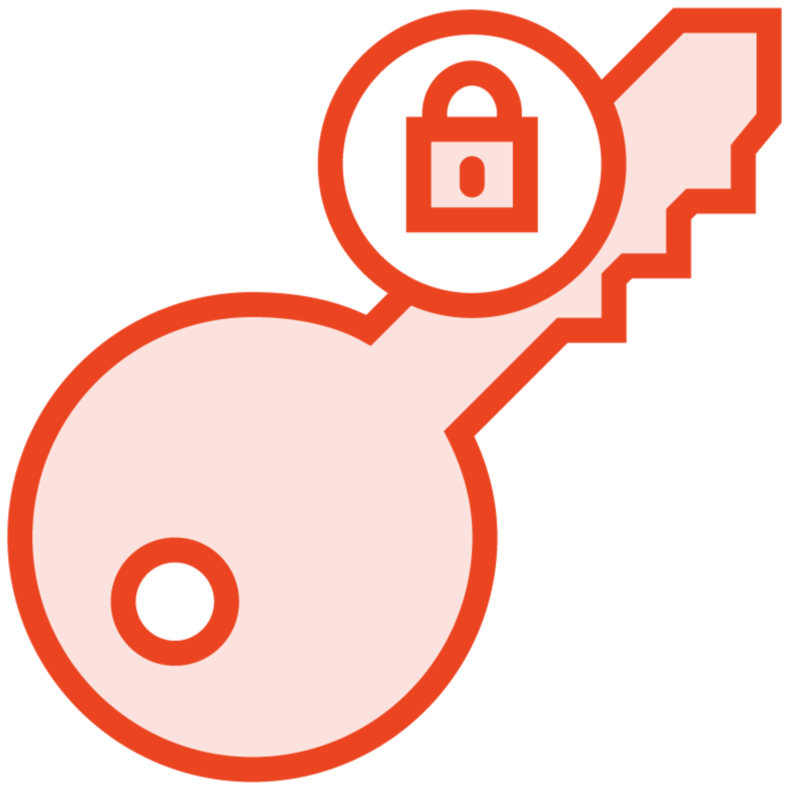 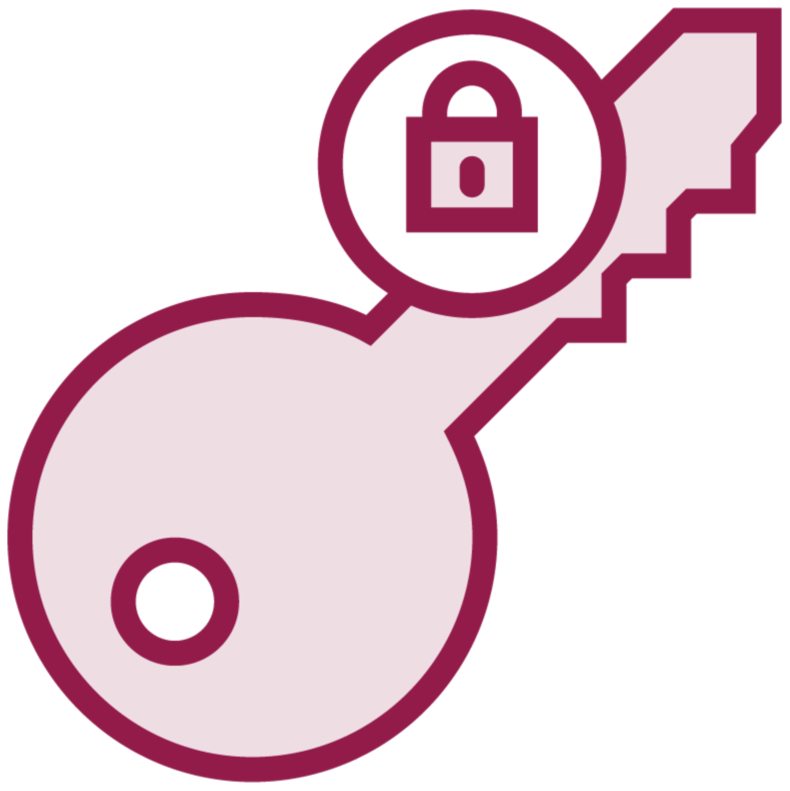 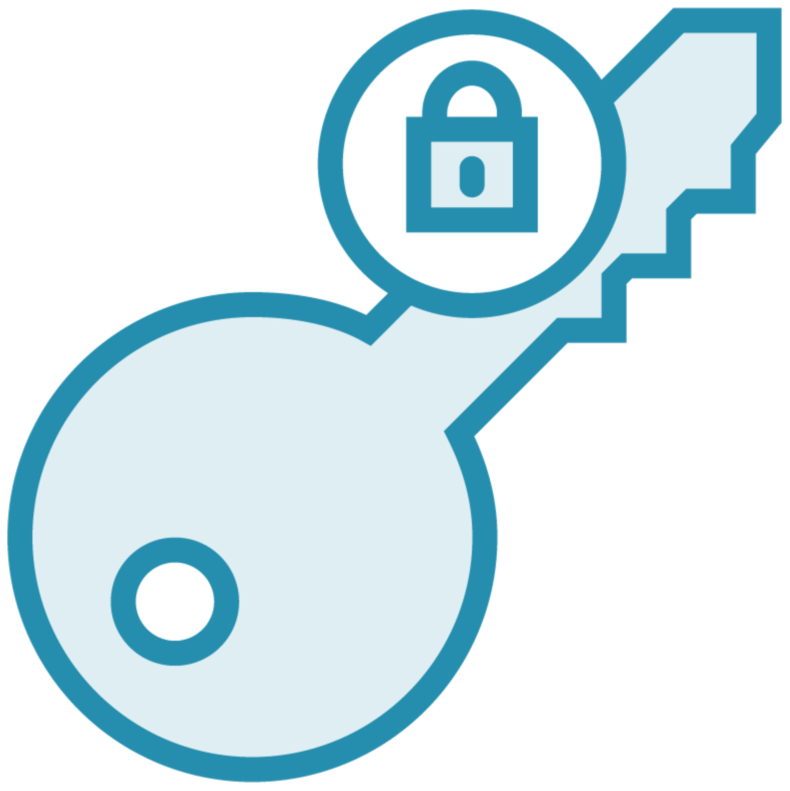 Application Keys
TLS Encryption
Handshake Integrity
Key         Exchange
Data      Encryption
Data Encryption ProtocolsCiphers
3DES (168 bits)
AES (128 or 256 bits)
Chacha20
TLS Encryption
Handshake Integrity
Key         Exchange
Data      Encryption
TLS Encryption
Key         Exchange
Data      Encryption
Handshake Integrity
Handshake Integrity
Secure Hash Algorithm
SHA
SHA-256
SHA-384
TLS Encryption
Key         Exchange
Data      Encryption
Handshake Integrity
Server Authenticity
TLS Encryption
Key         Exchange
Data      Encryption
Handshake Integrity
Server Authenticity
Certificates
Server Certificates
RSA Encryption
Public Key (DH)
p and g
Verification information
Certificate Chain
”Signed” certificates
TLS Encryption
Key         Exchange
Data      Encryption
Handshake Integrity
Server Authenticity
TLS Encryption
Key         Exchange
Data      Encryption
Handshake Integrity
Server Authenticity
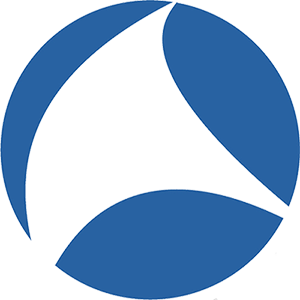